Analyzing PM2.5 Concentrations Through Satellite Data in Benin
Benjamin Kramer, Professor Misbath Daouda
Department of Public Health, UC Berkeley
Steer Symposium 2024
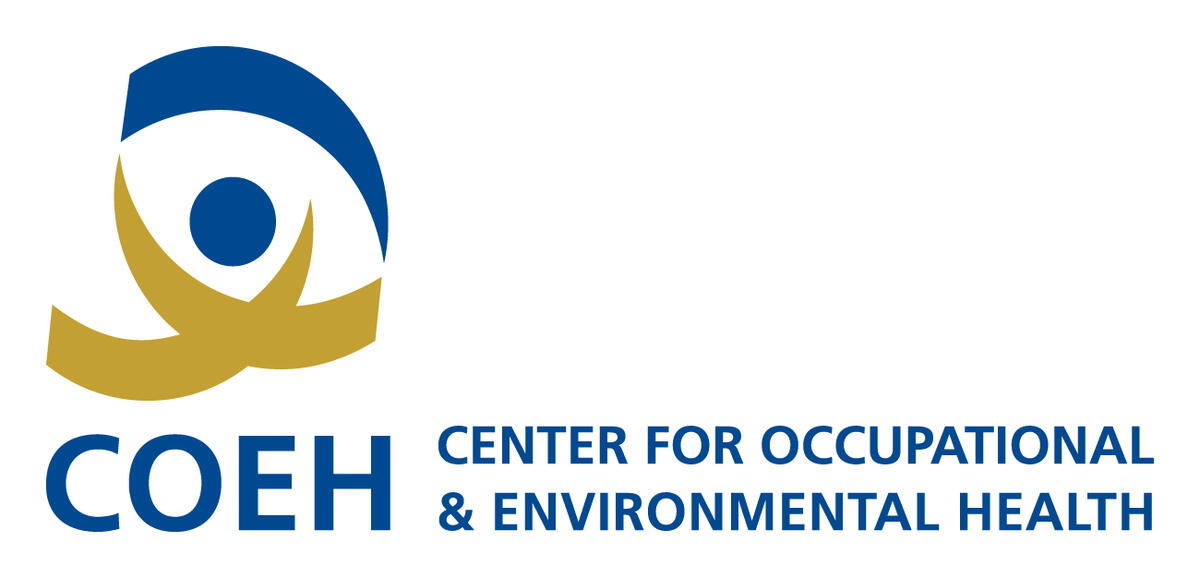 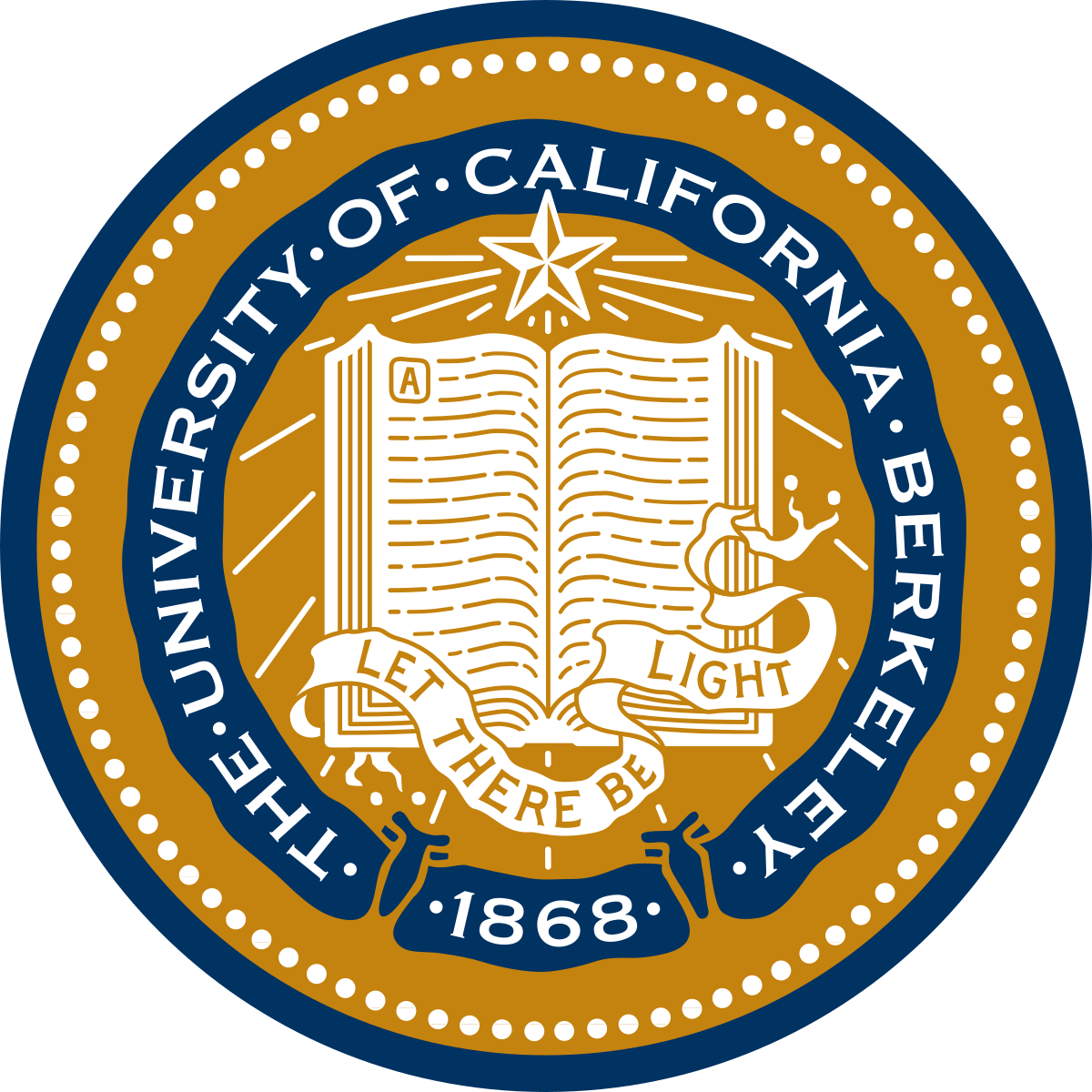 [Speaker Notes: Title Slide]
Objectives
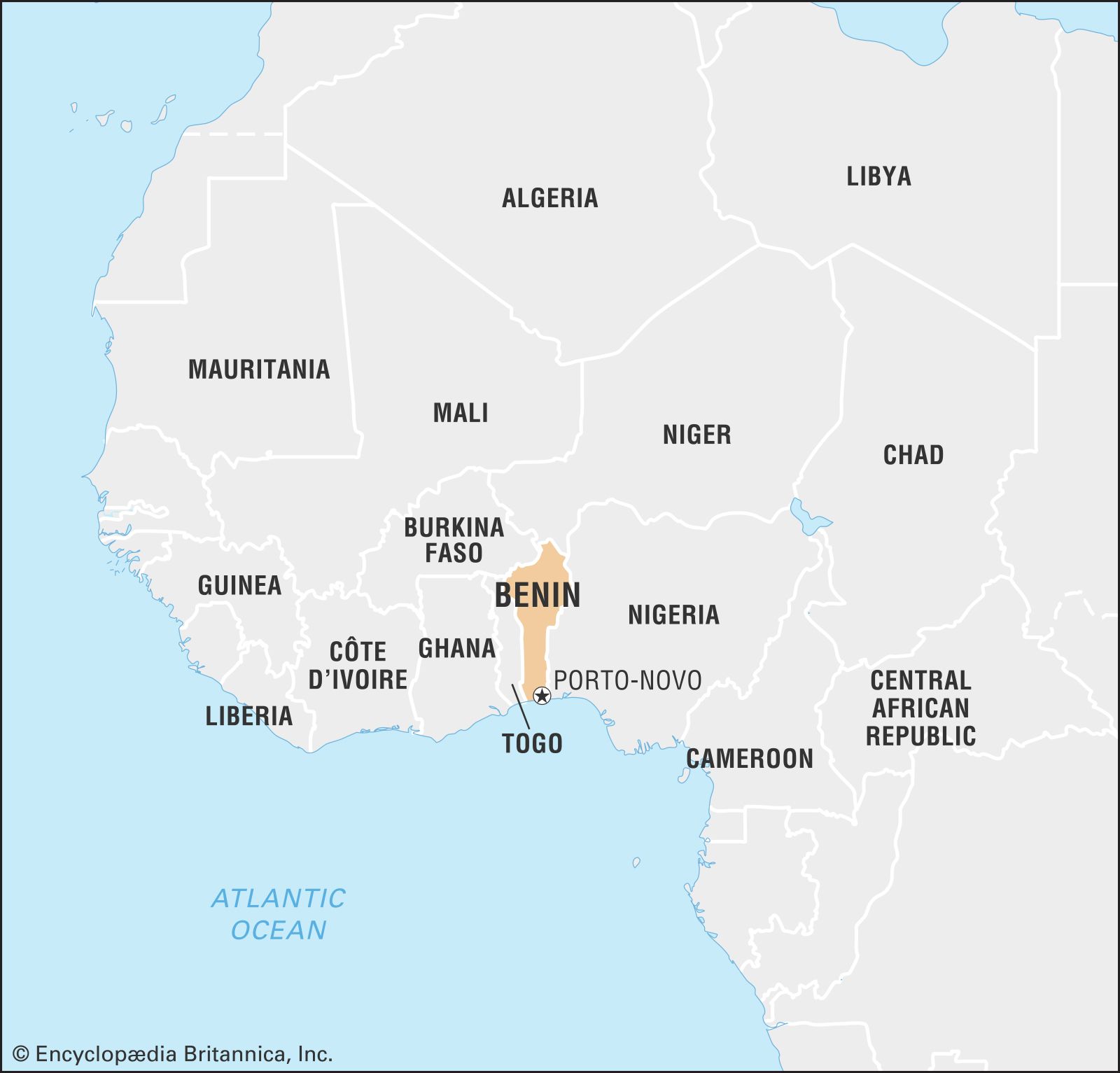 Understand air quality trends in Benin and its cities 
Integrate different air quality measurement types 
Produce visualizations, determine if trends significant
Find low-cost sensor deployment locations in Cotonou
[Speaker Notes: Objectives]
Background
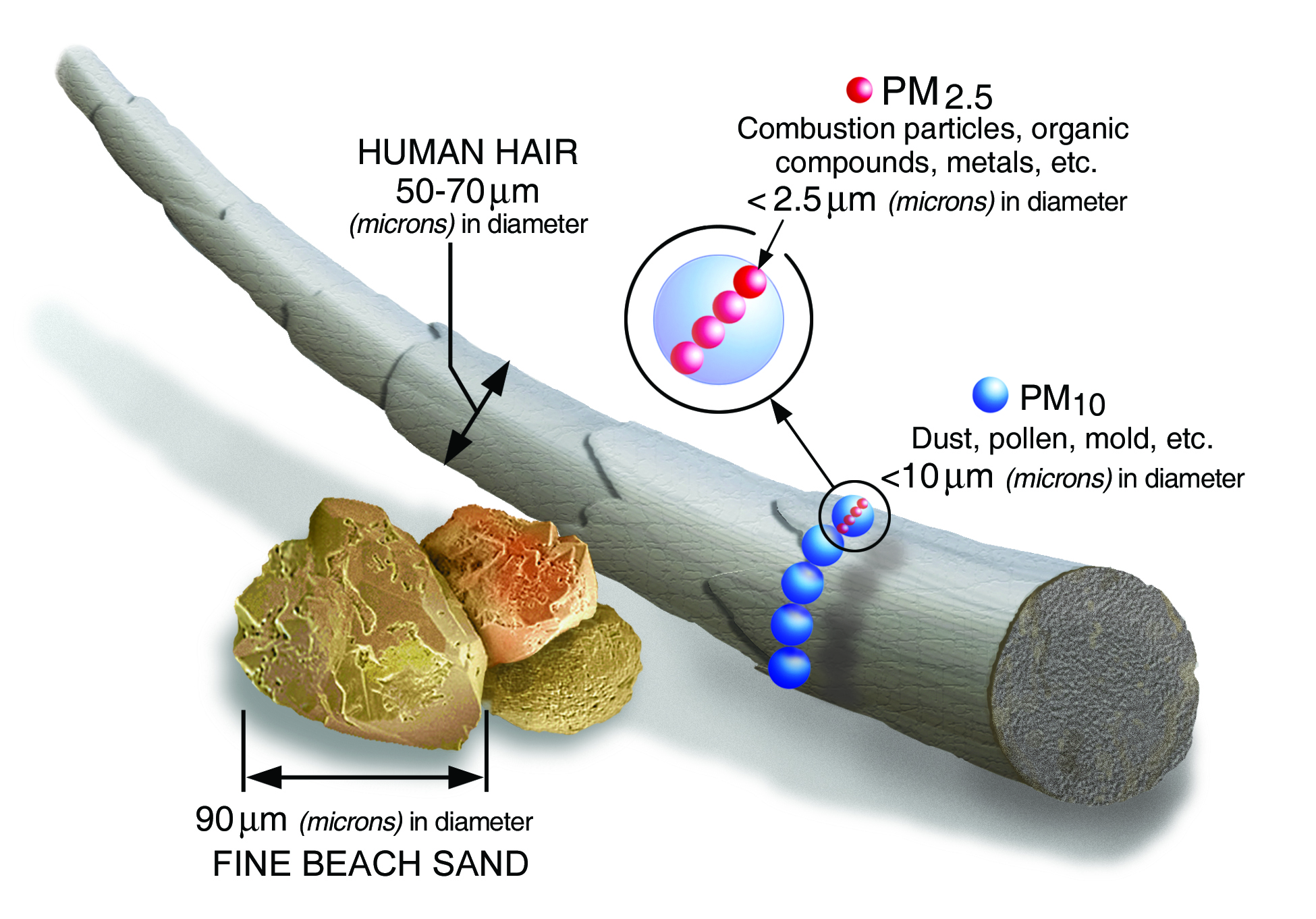 PM2.5 = Particulate matter < 2.5 μm
Anthropomorphically or naturally created – varying causes and manifestations
Inhalable, likely to enter deep lungs, contributes to millions of deaths - bronchitis, asthma, COPD
Asia and Africa experience the highest attributable rates of death and have the lowest monitoring
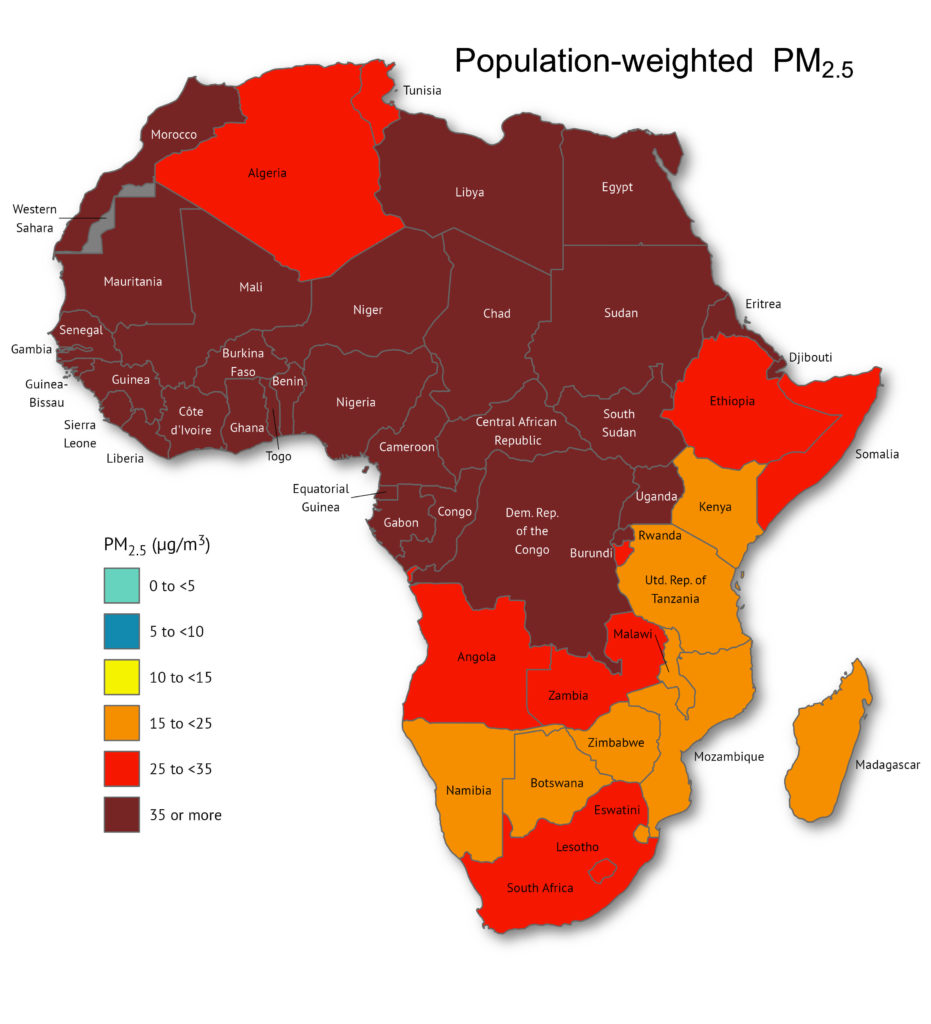 [Speaker Notes: Background: Basics]
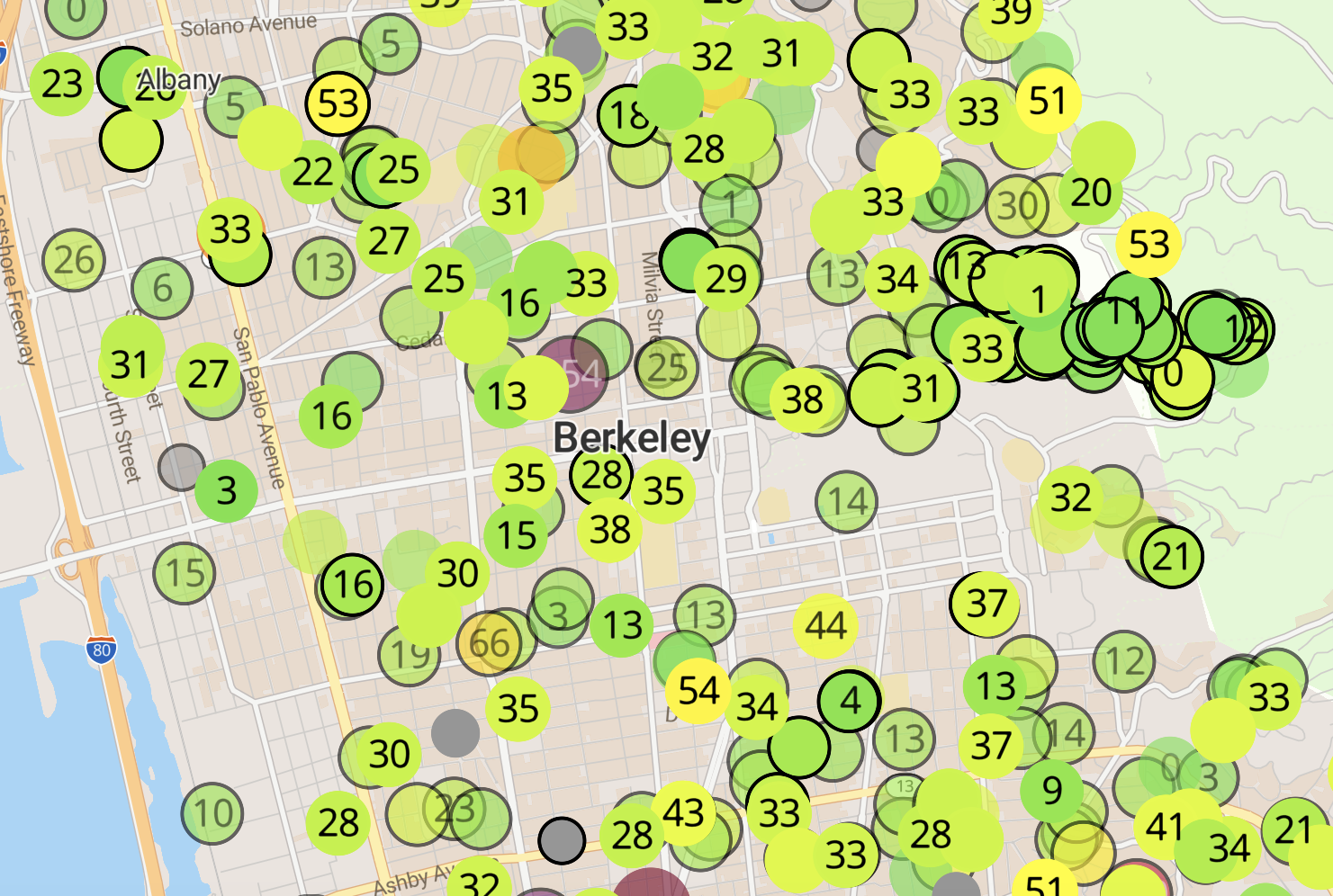 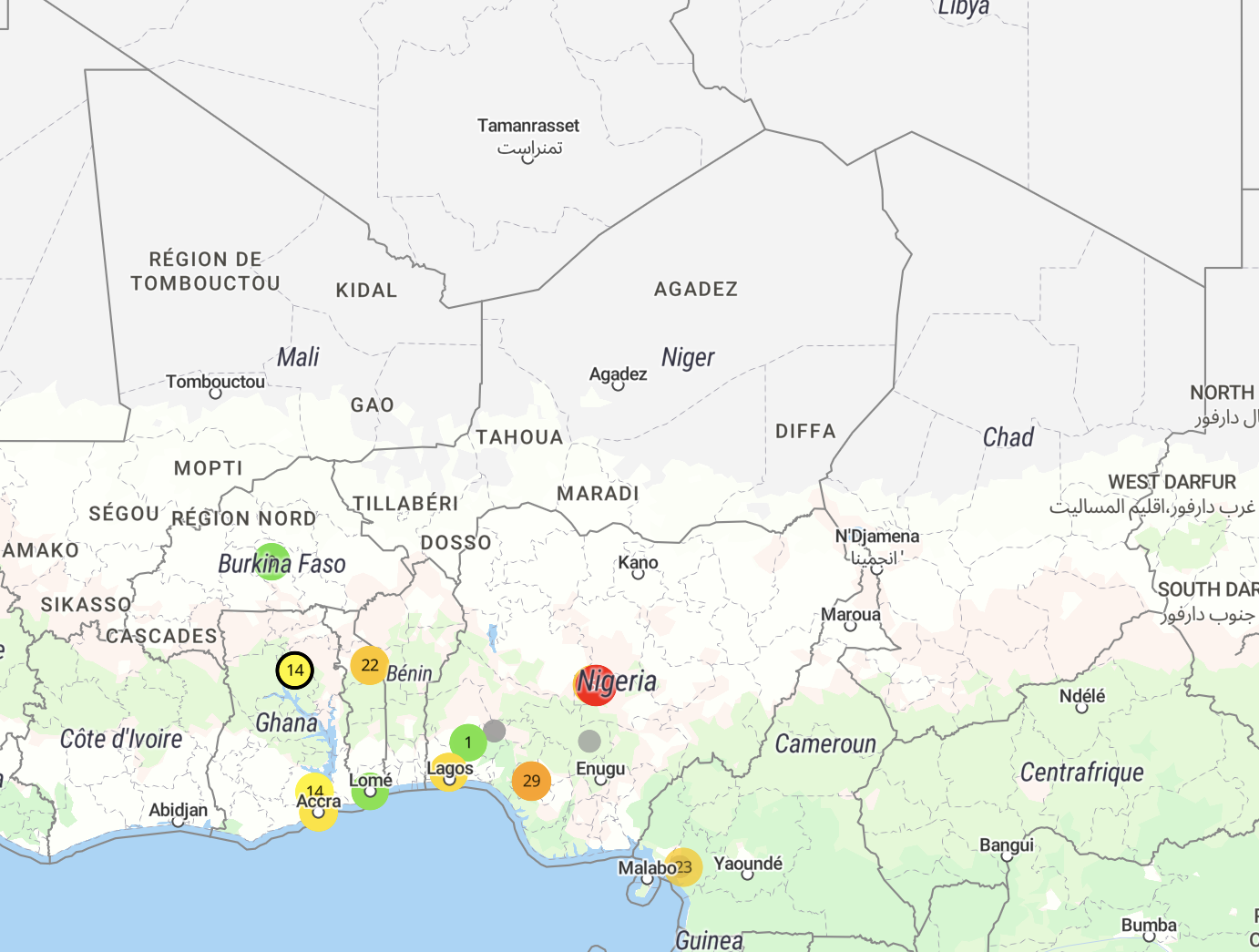 [Speaker Notes: Background: Disparity]
Background: Conditions in Benin
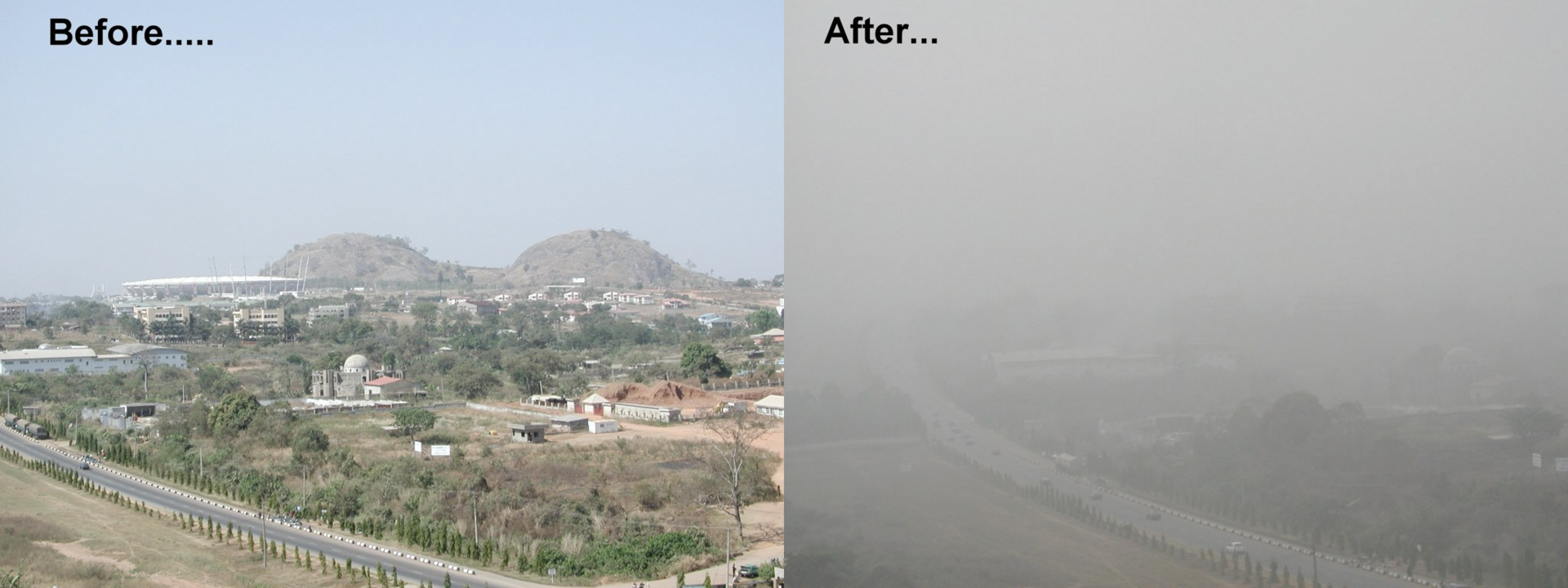 Seasonal weather changes from dust storm wind
Northeasterly wind blows dust from the Sahara, Nov-Mar - called the Harmattan
Rampant industrialization + urbanization in region
Increase in emissions in metropolitan areas, increase in CO2 and PM2.5
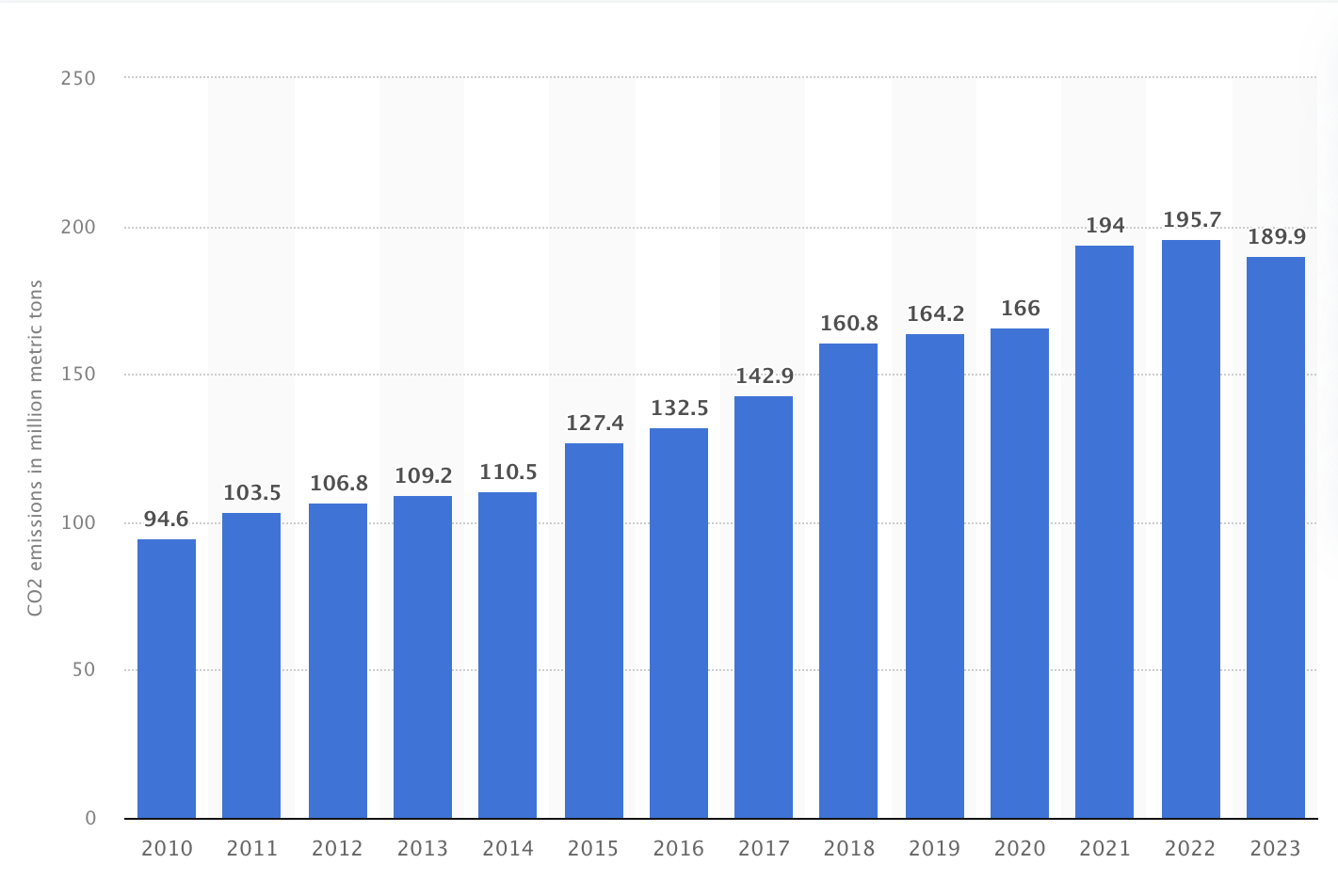 [Speaker Notes: Background: Unique Conditions in Benin]
Hypothesis
Air quality in Benin will be highest during the Harmattan season due to trade winds and in the largest cities due to industrialization
On the ground Cotonou, Benin sensor data would provide more accurate data for the calibration function
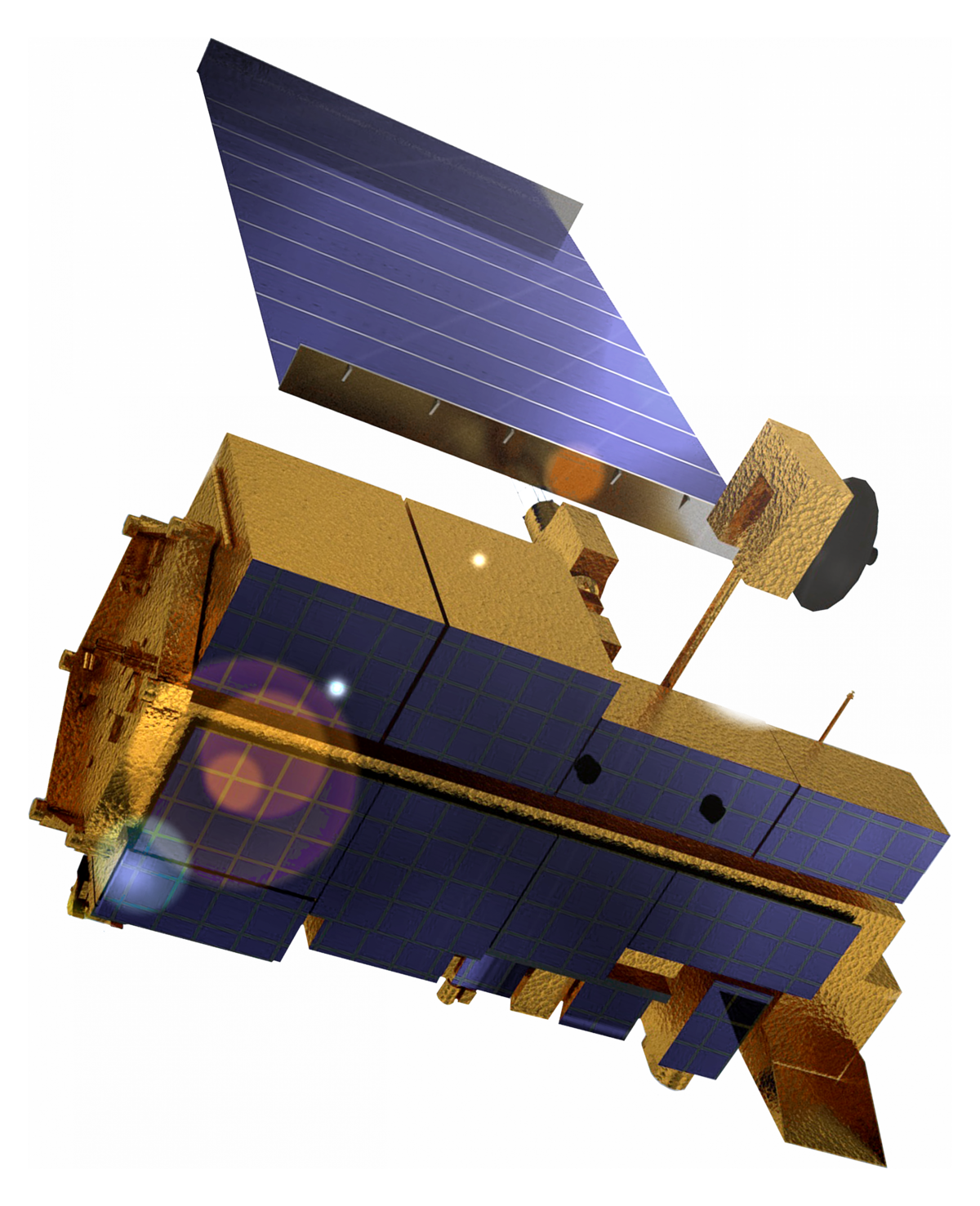 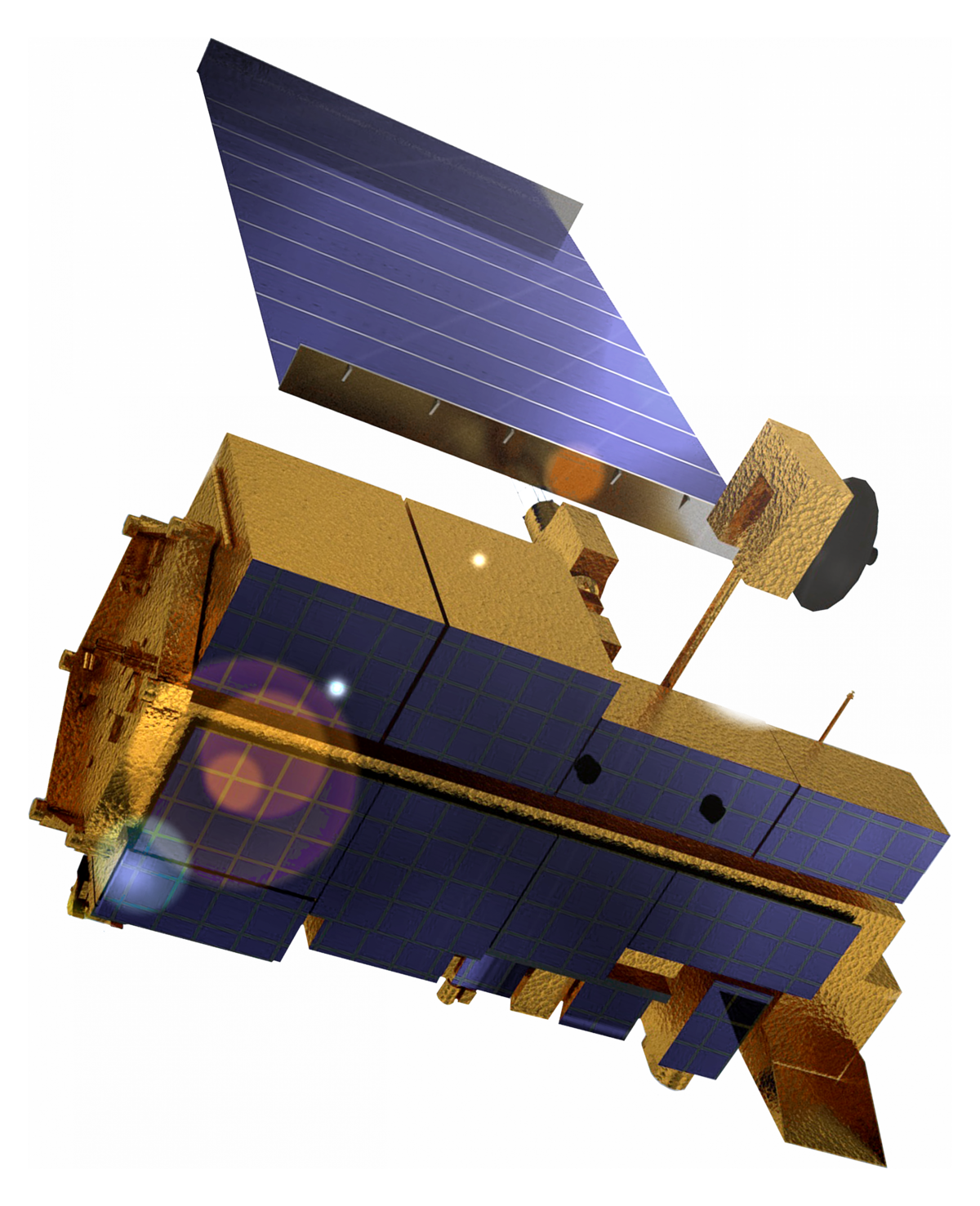 Satellite Data
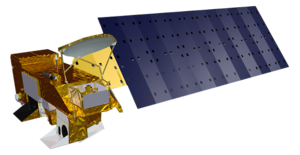 NASA’s MODIS sampled at 1-KM resolution daily, entire earth
Air quality value is aerosol optical depth (AOD), dimensionless, light extinction
Higher when more aerosol, positively related to PM2.5 concentration
Need reference point and conversion function
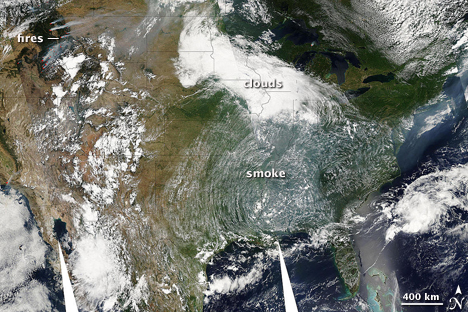 [Speaker Notes: Data: Satellites]
On-the-Ground Sensor Data
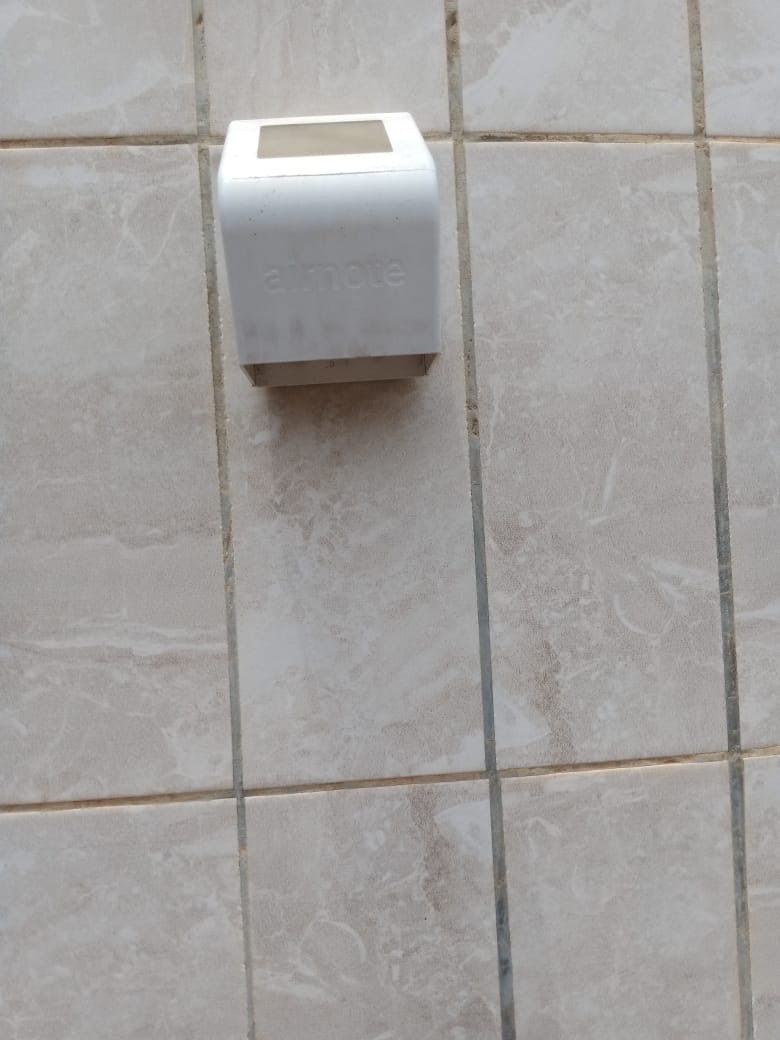 Two low-cost sensors on the ground in Cotonou, Benin: six months
One in a peri-urban area, one in a residential area
Managed by University of Abomey Calavi affiliates
Two high quality referential monitoring systems: complete
Lome, Togo
Accra, Ghana
Data for 2023, used this for conversion function
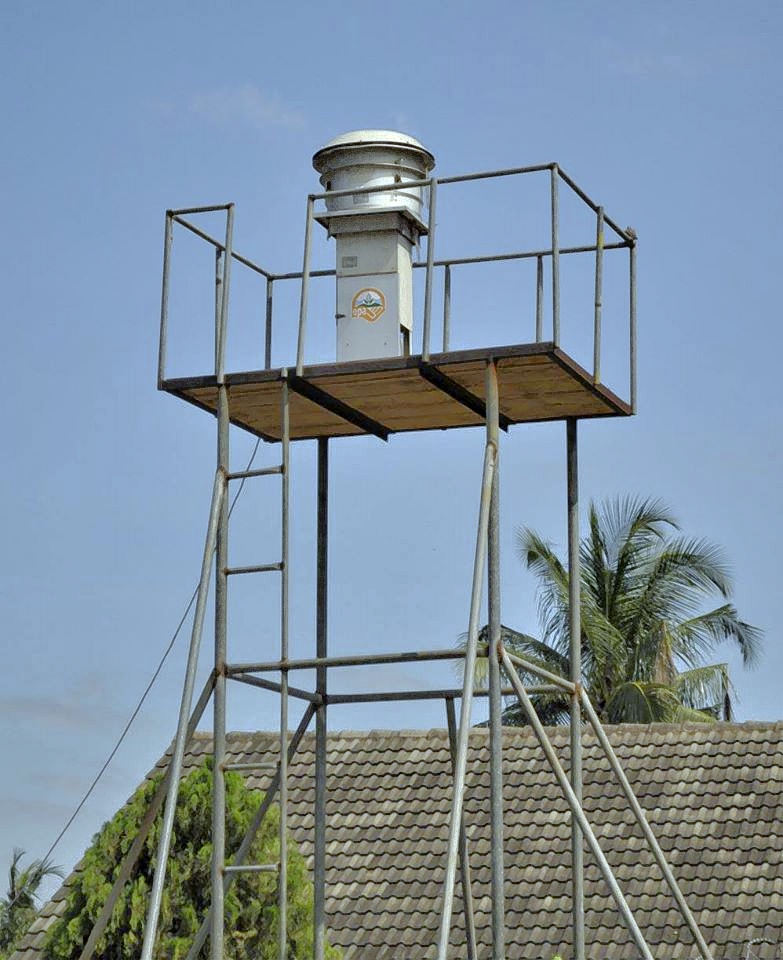 [Speaker Notes: Data: On-the Ground]
Methods: Function Generation
AOD averaged at all points, PM2.5 from sensor
Plotted daily AOD-PM2.5 pairs
Used Accra, Ghana data during 2023
Thus, Cotonou sensors were not used for the conversion function as incomplete
PM2.5 = 57.50*AOD + 0.16
Aerosol Optical Depth to PM2.5 Conversion
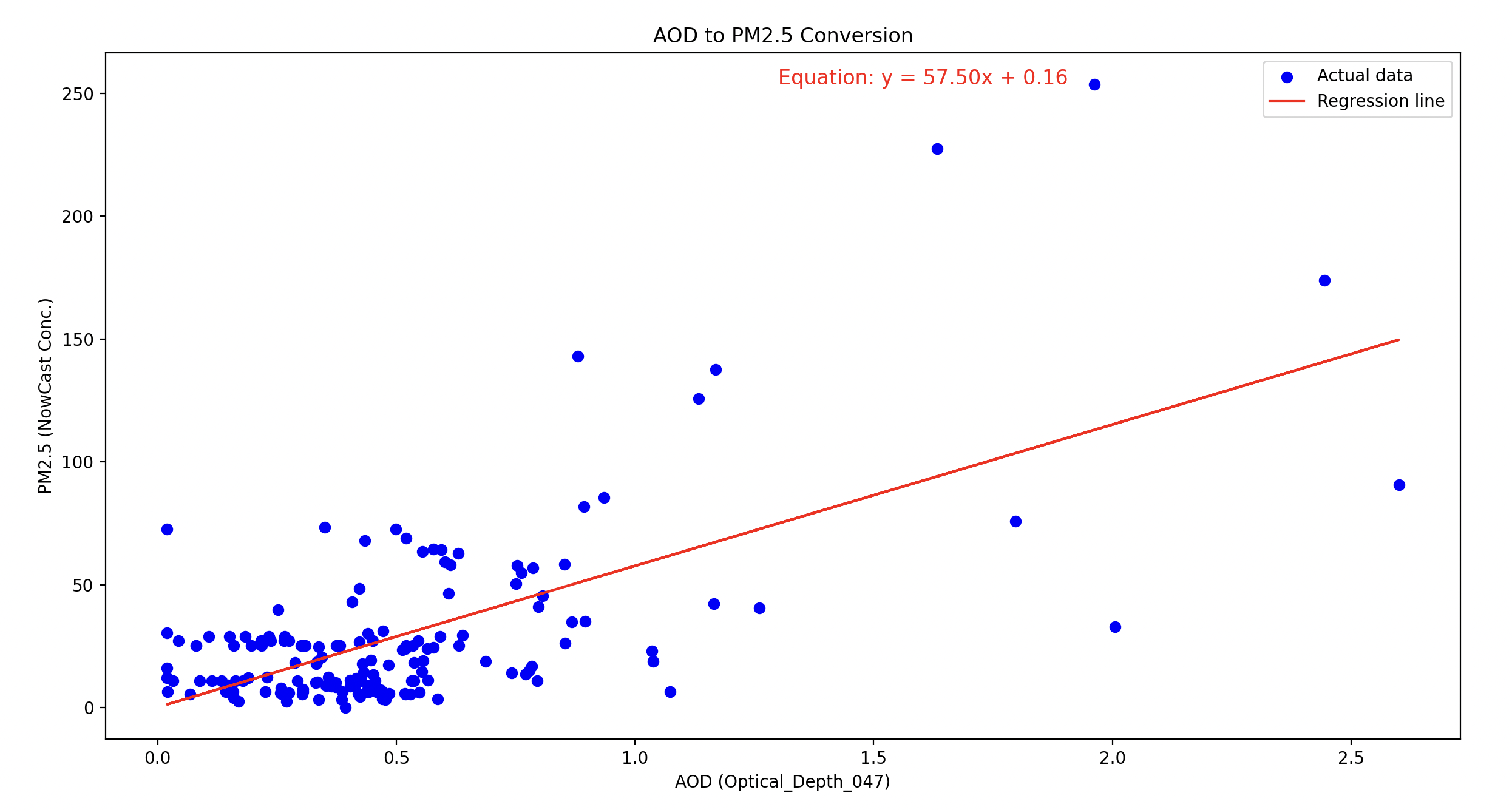 PM2.5 Concentration (micrograms/m^3)
Aerosol Optical Depth
[Speaker Notes: Methods: Using Accra daily on-the-ground sensor data and Benin daily AOD values to generate a conversion function.]
Methods: Data Processing
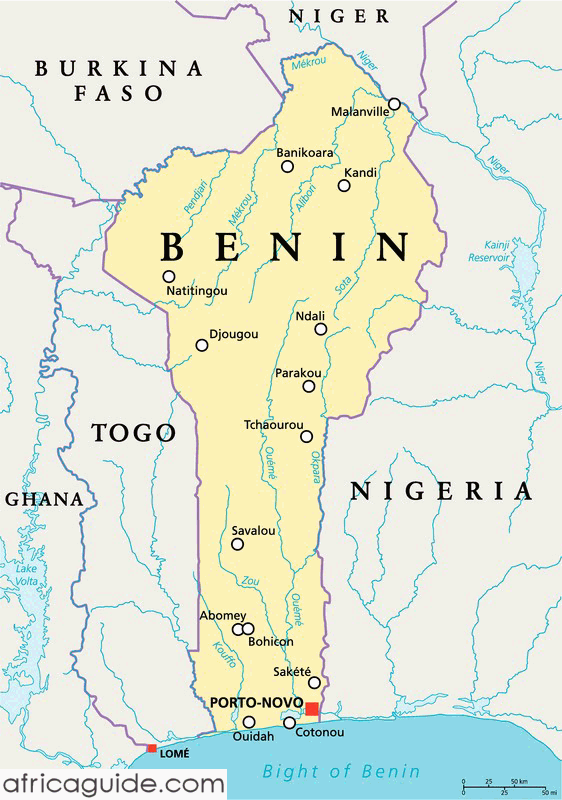 Benin + four cities were extracted 2019-2023, converted to PM2.5 through Google Earth Engine
Saved these as .csv files, loading everything through Python
‘pandas’, ‘seaborn’ packages for chart visualizations
‘scipy’ for statistical analysis
‘geopandas’ for maps
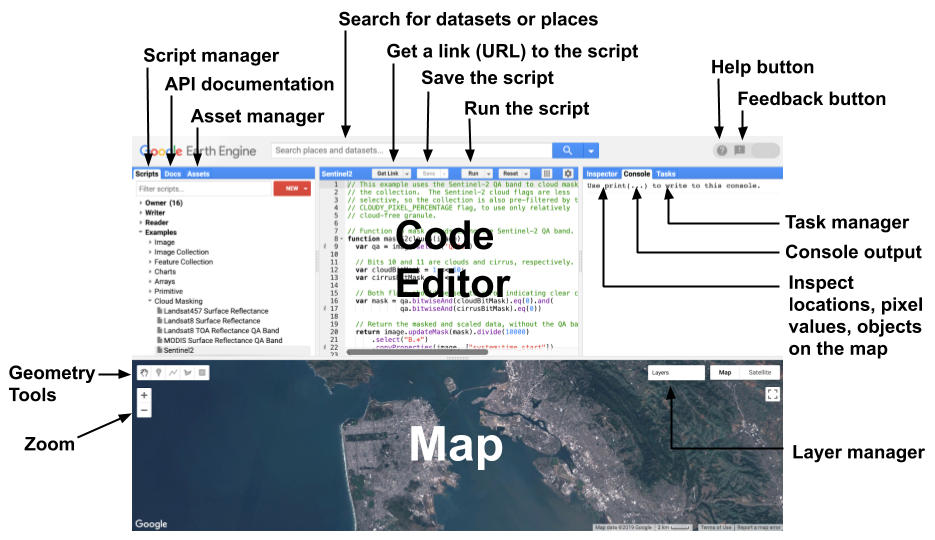 [Speaker Notes: Methods: Converted AOD values for Benin and four cities two PM2.5, different packages for analysis.]
Benin Results
Harmattan
Non-Harmattan
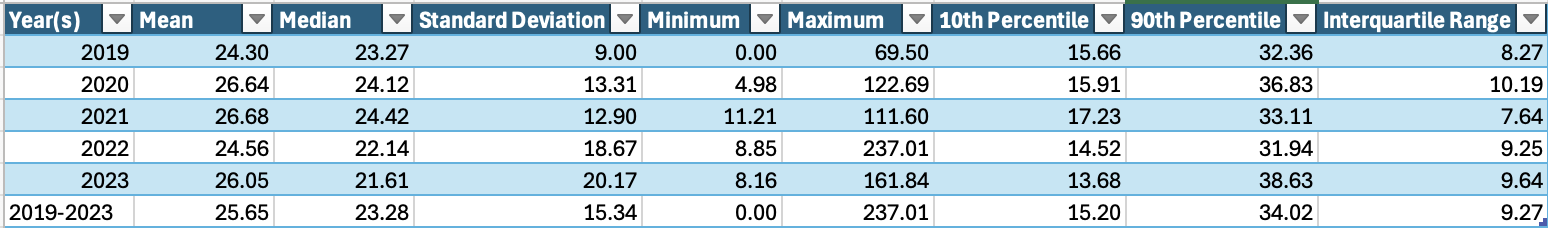 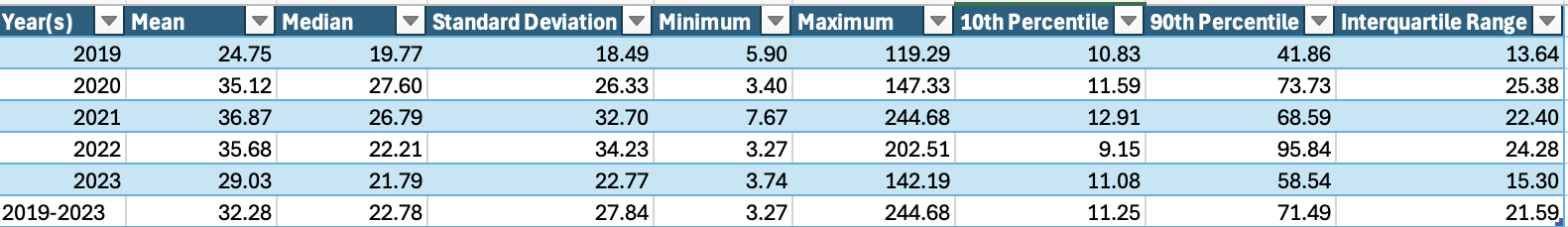 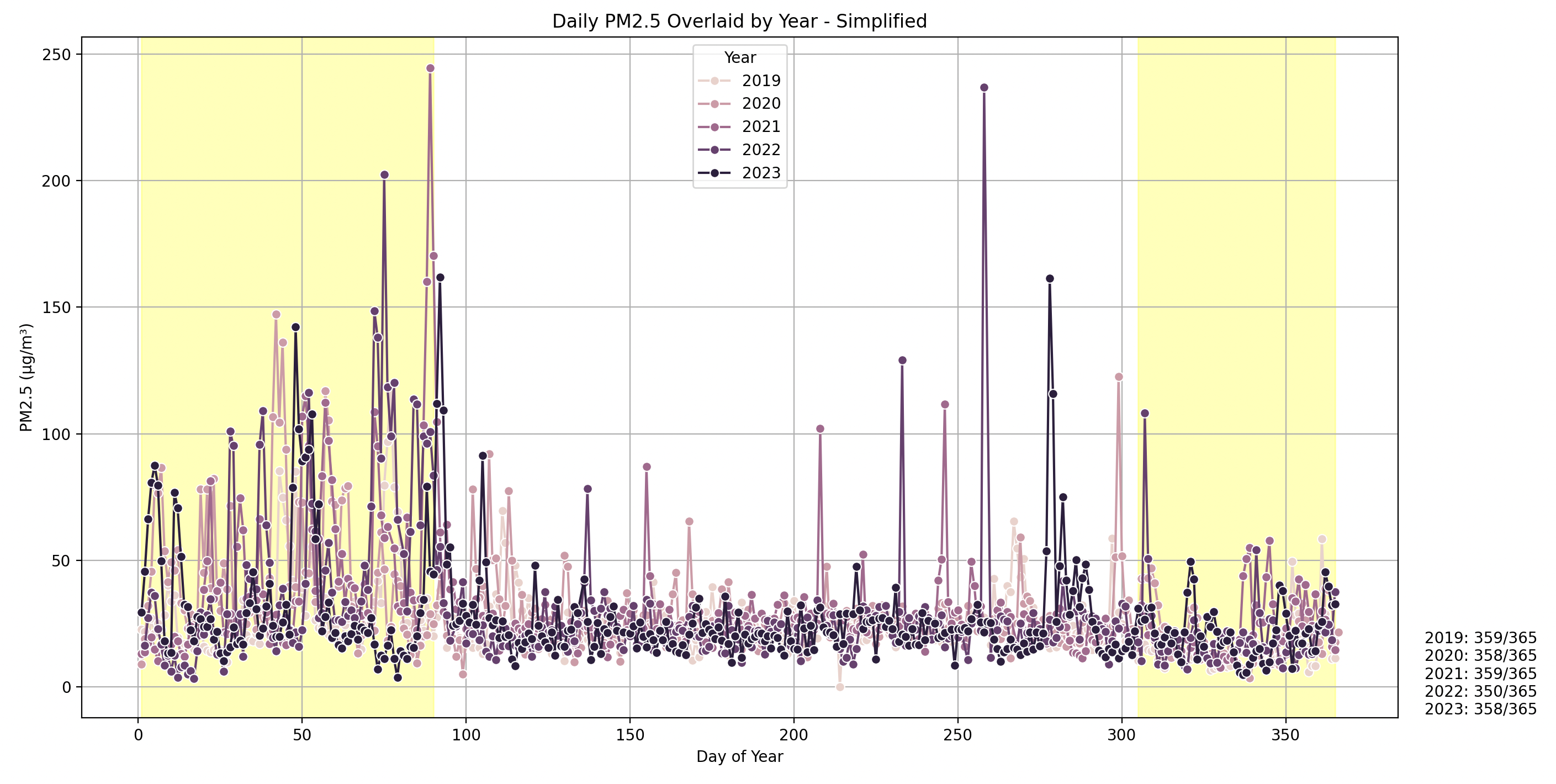 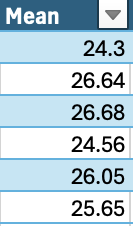 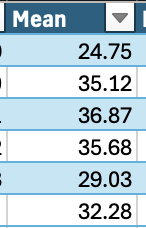 [Speaker Notes: Results Benin Intertemporal: How are there differences in value over time?
(1) Mean and 90th percentile in Harmattan higher than non—Harmattan
(2) Unexpected, Harmattan lot lower in early Harmattan period than later Harmattan period
(3) Unexpected, residual after the Harmattan season]
Cotonou Results
Harmattan
Non-Harmattan
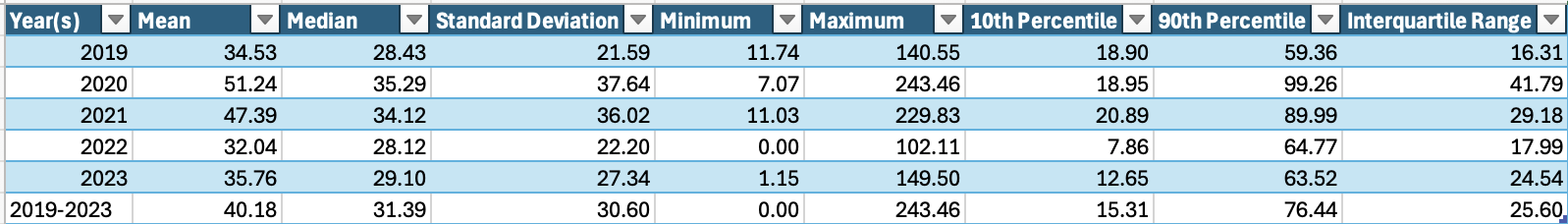 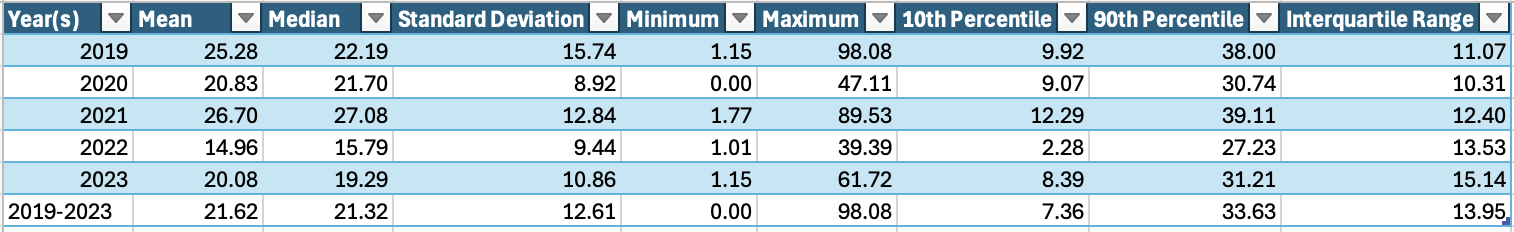 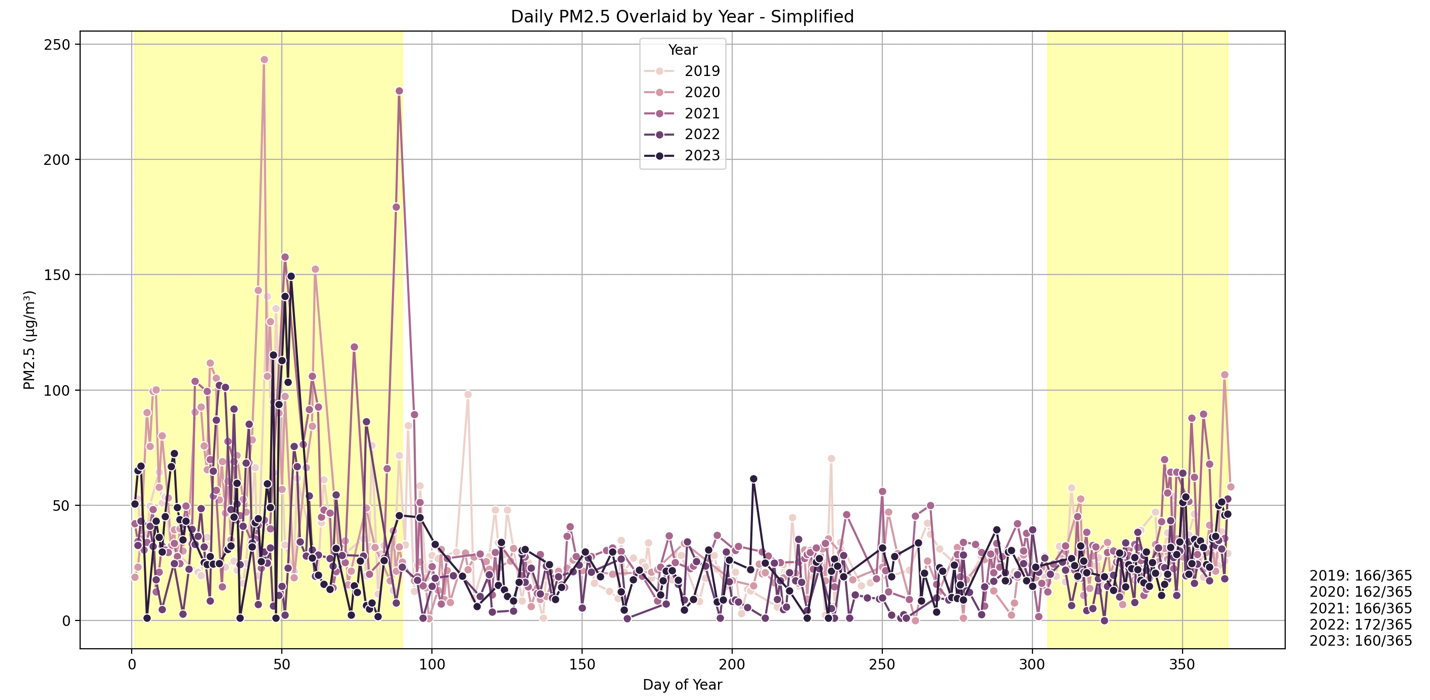 [Speaker Notes: Results Cotonou Intertemporal: Showing same effect, some more missing data, however.]
Intertemporal Effects: T-test
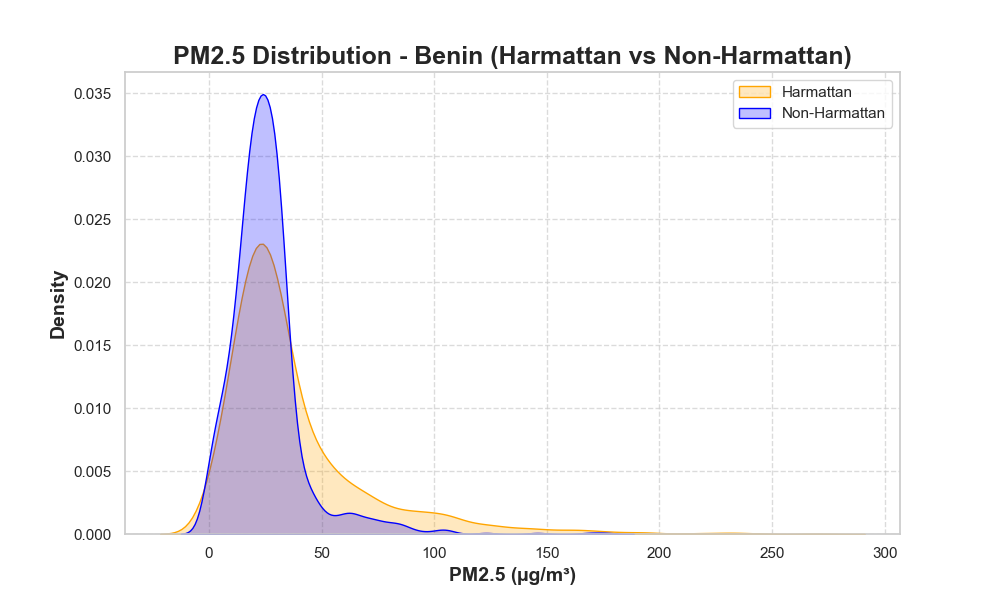 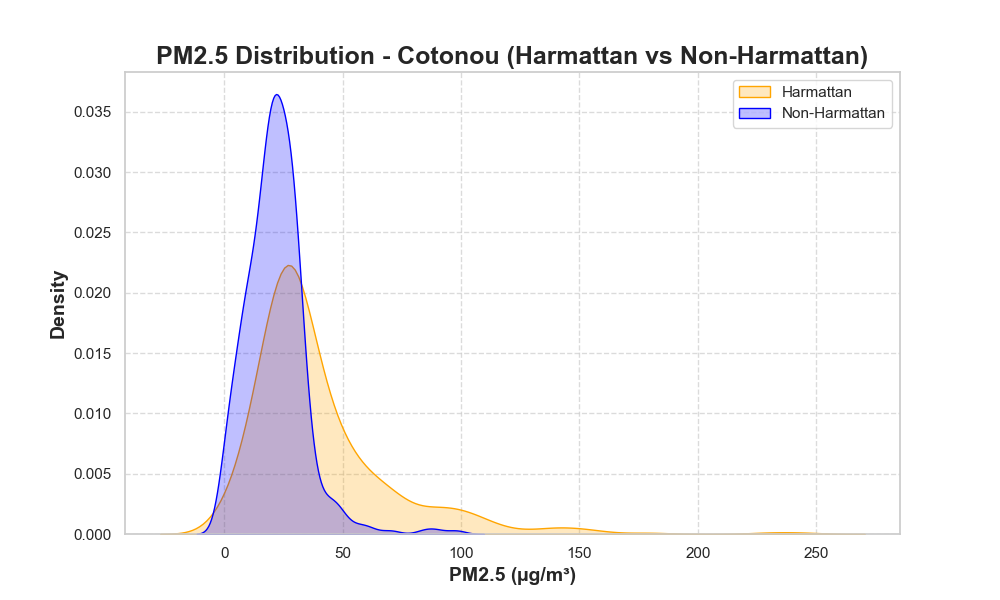 [Speaker Notes: Intertemporal Effect Significance: Is there significance in this intertemporal effect? 
Ran a t-test. Yes, there is significance and we can reject the null hypothesis that there is no stat sig difference between seasons.
Show the distribution of PM2.5 on the left, how often it was a certain value. Higher and more distributed to the right during Harmattan.]
Interspatial Effects: ANOVA, Tukey HSD Tests
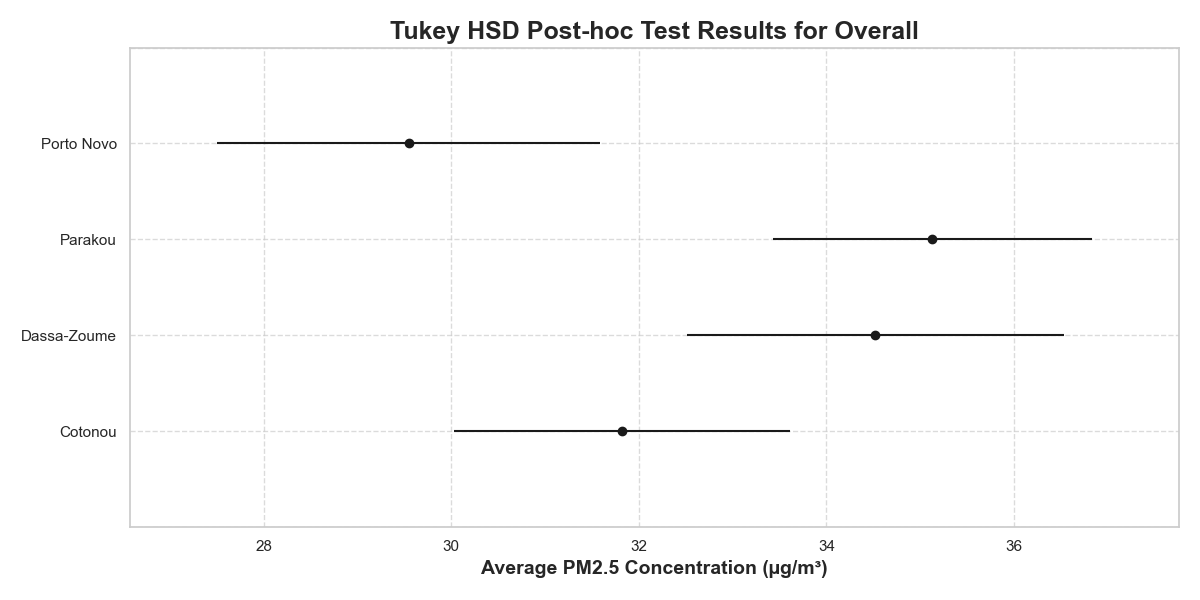 Porto Novo
Parakou
Dassa
Cotonou
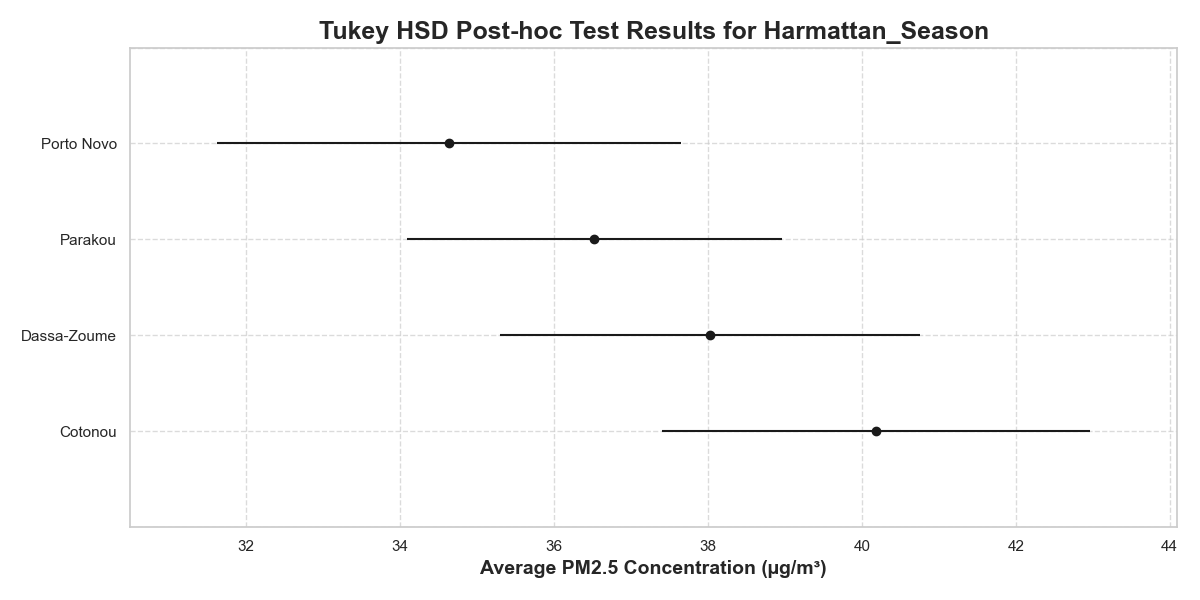 Porto Novo
Parakou
Dassa
Cotonou
[Speaker Notes: Interspatial Effect Significance: Is there interspatial differences?
Despite seeing some statistical significance, there was a lot of missing interspatial data, so we are not sure we can conclude anything. We saw Dassa-Zoume and Parakou have higher average PM2.5 concentration values, however we are not sure why.
During the Harmattan, we saw that Cotonou did have the highest value for PM2.5so there may be a synergistic effect.
However, this is not statistically significant.]
Harmattan Guide
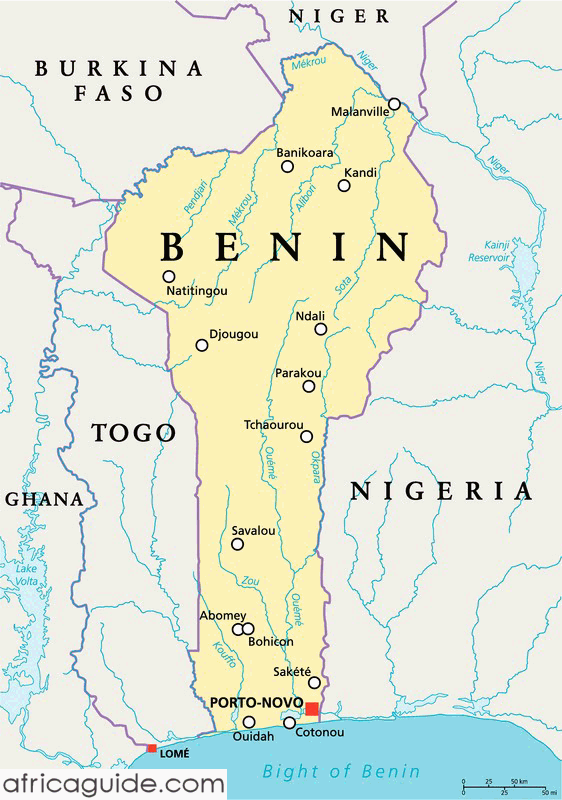 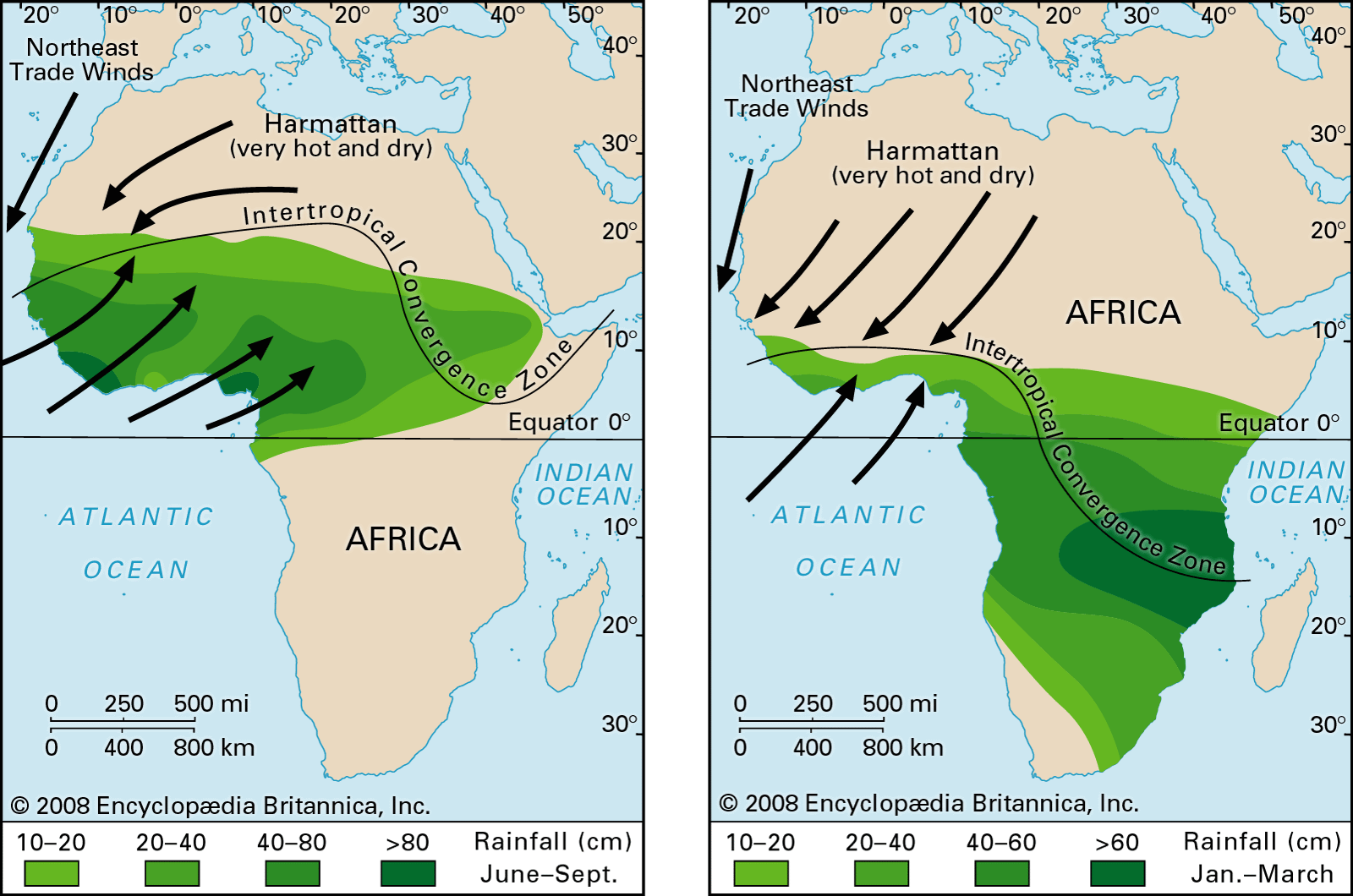 [Speaker Notes: Since we did not find anything interspatially significant that was simpler to analyze (most of it would require advanced regression), we sought to ask the question: how does the Harmattan move through Benin, where does it effect, etc.? This is important because of policy implementations during the season.]
September-December: Harmattan Starts
September
October
November
December
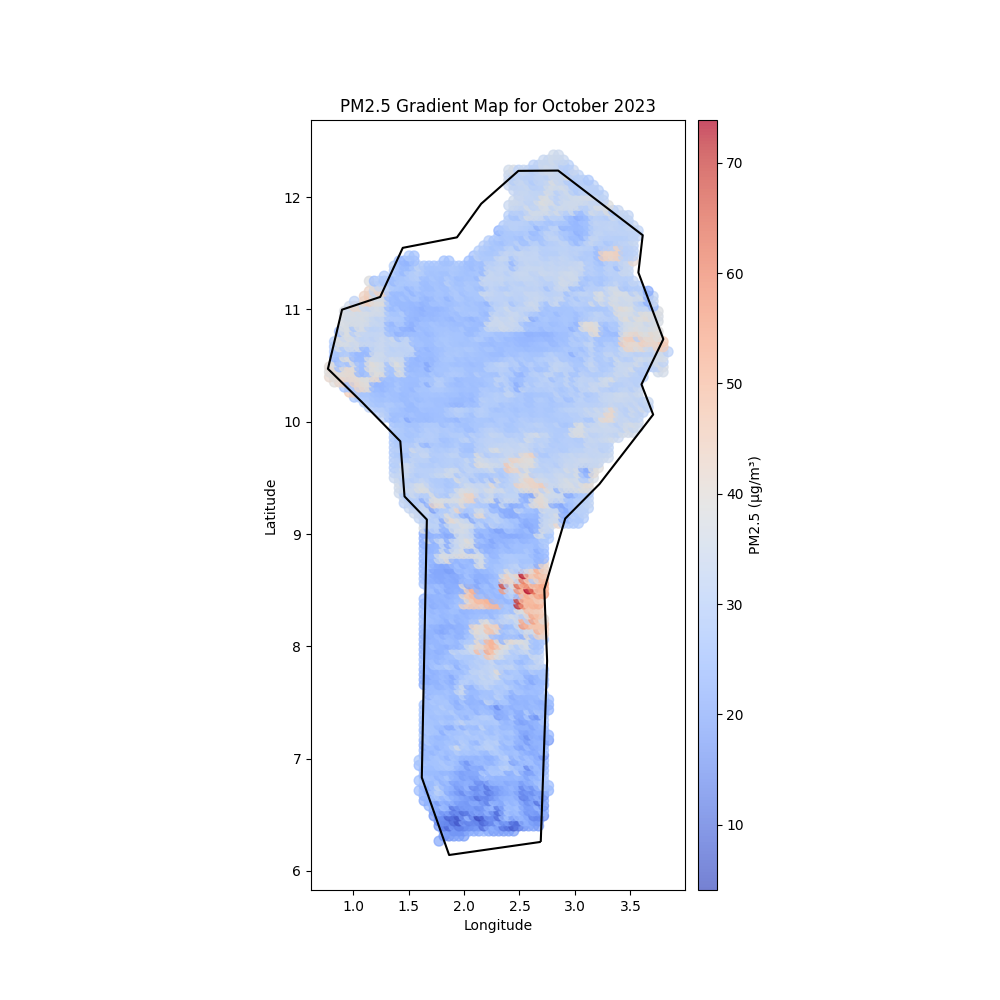 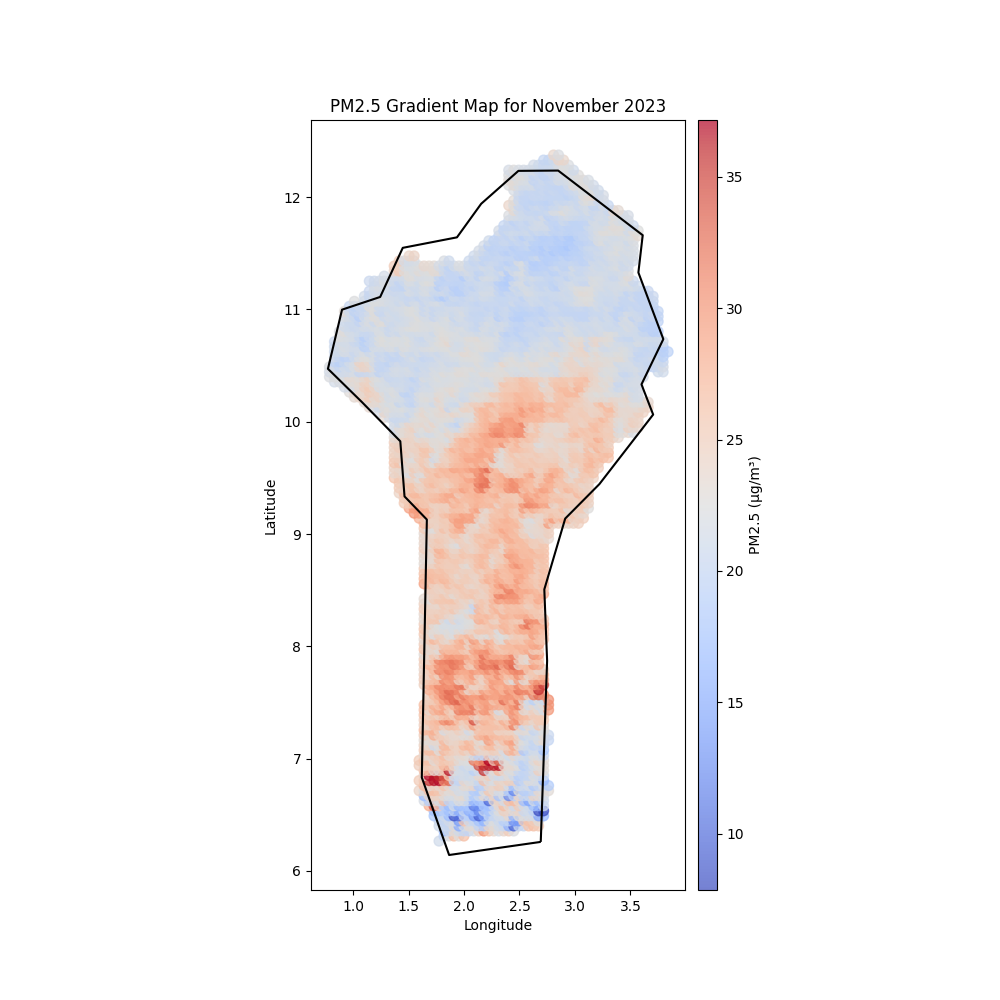 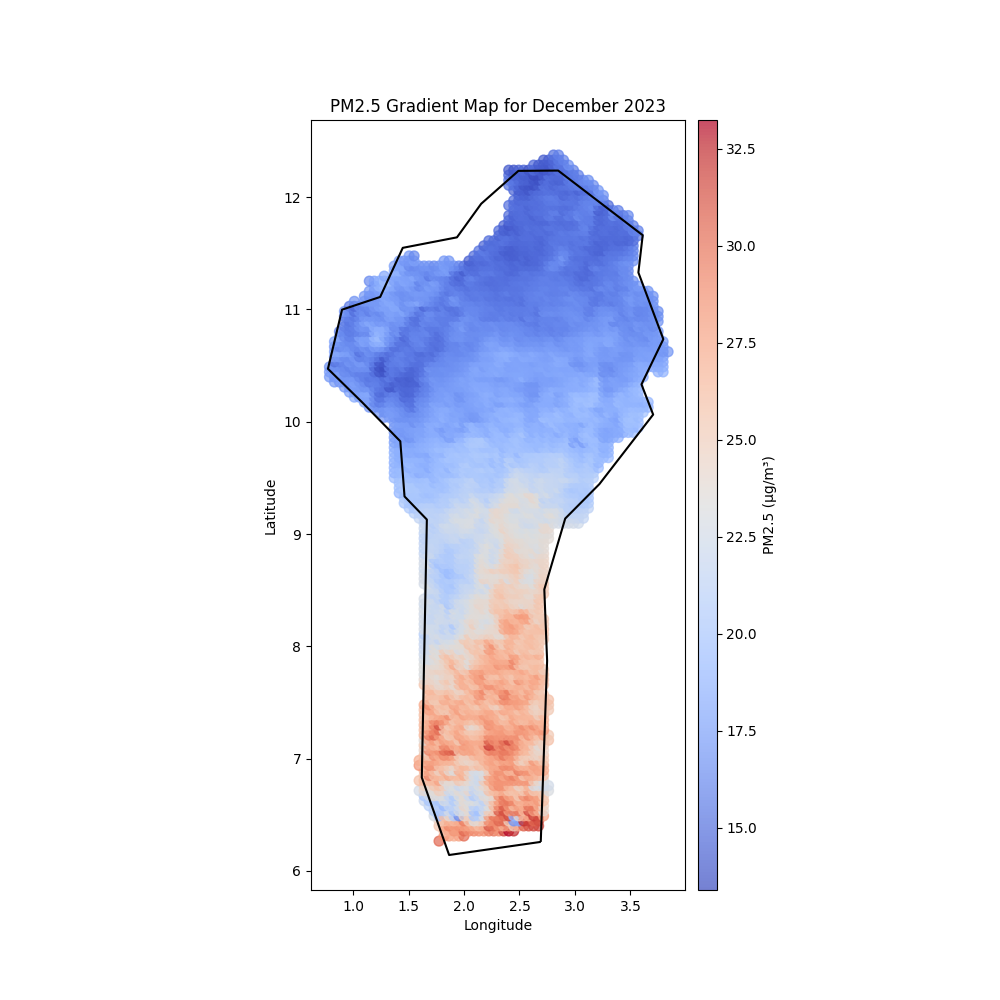 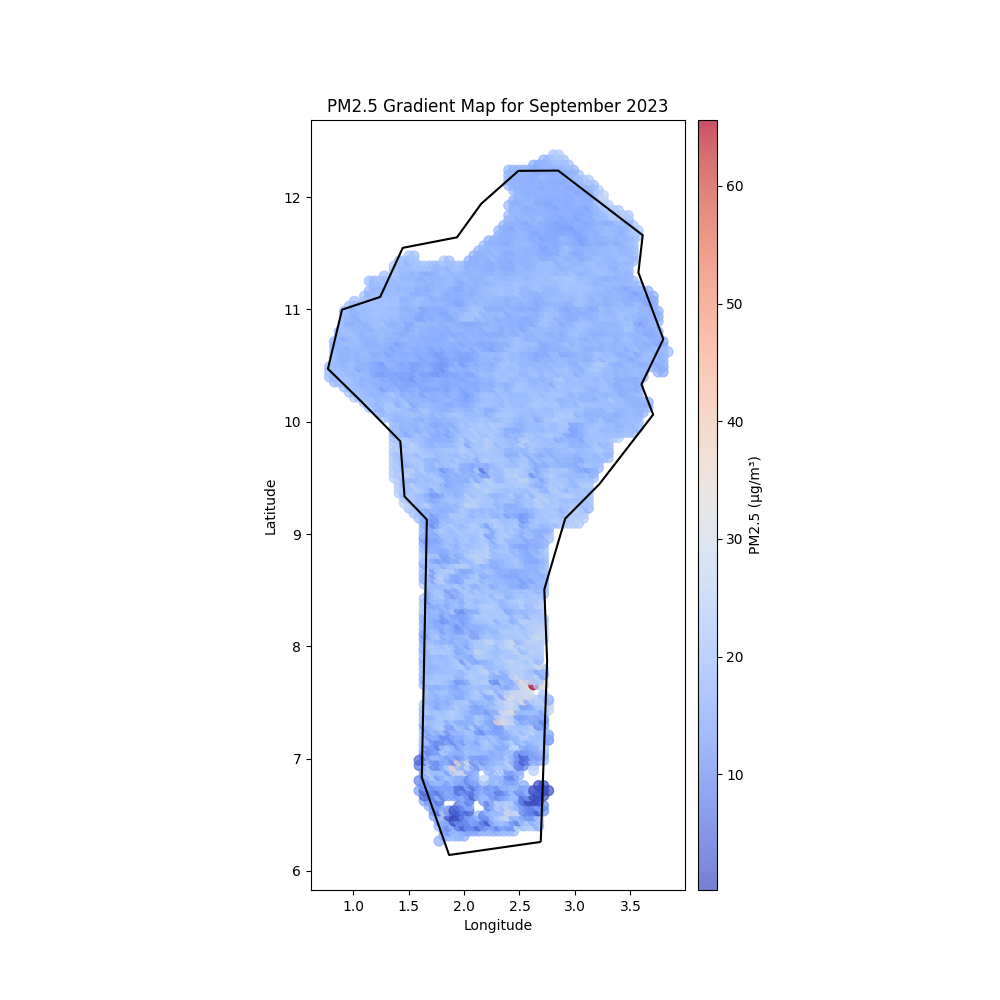 [Speaker Notes: For all these maps, we took the coordinate PM2.5 from the month converted from AOD and plotted its average. Mention the Harmattan sweeping in, mention cities at bottom getting lots of concentration.]
January-April: Second Wind from Above
February
March
April
January
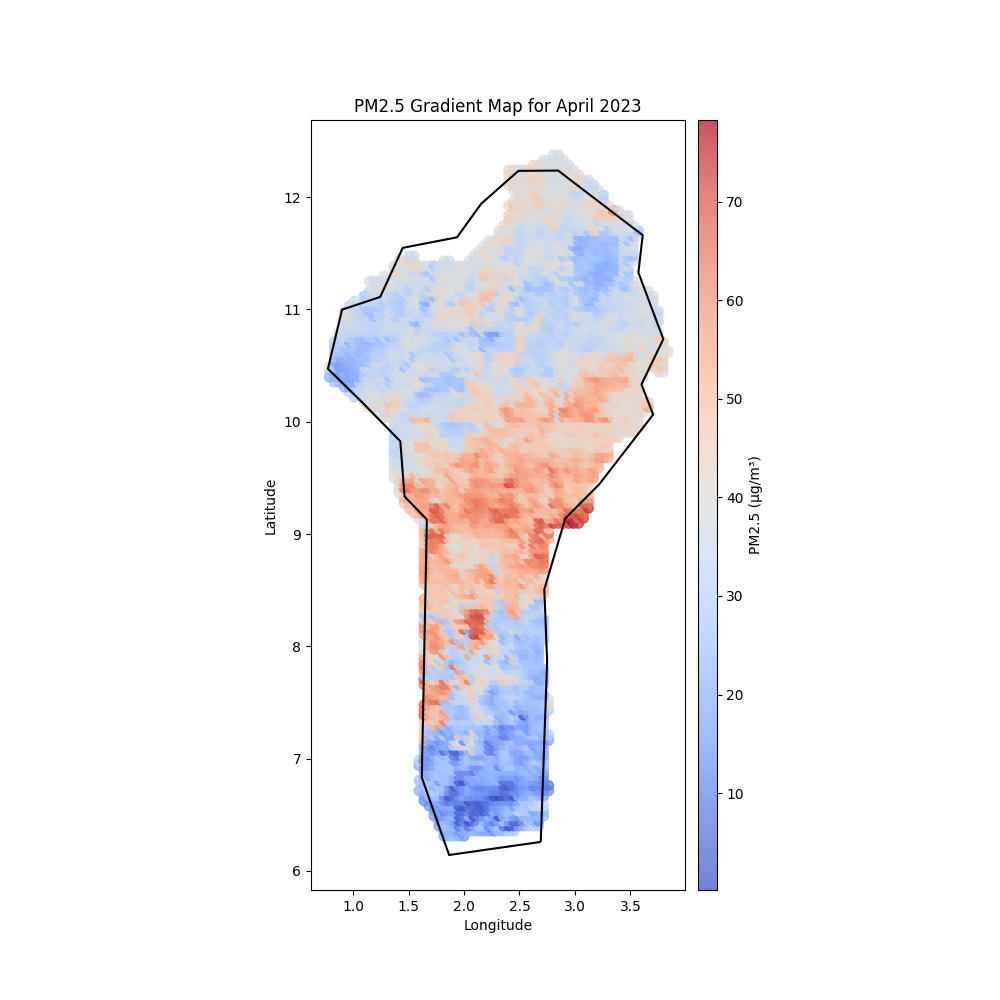 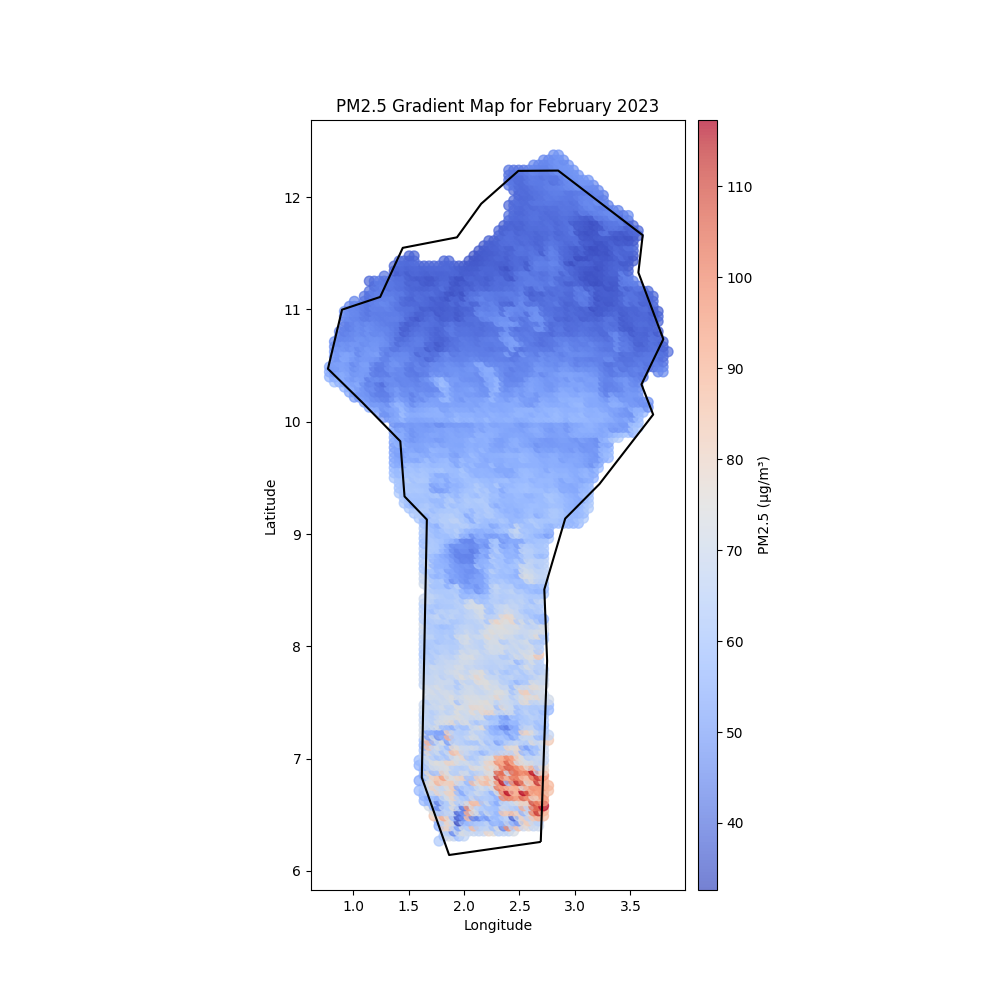 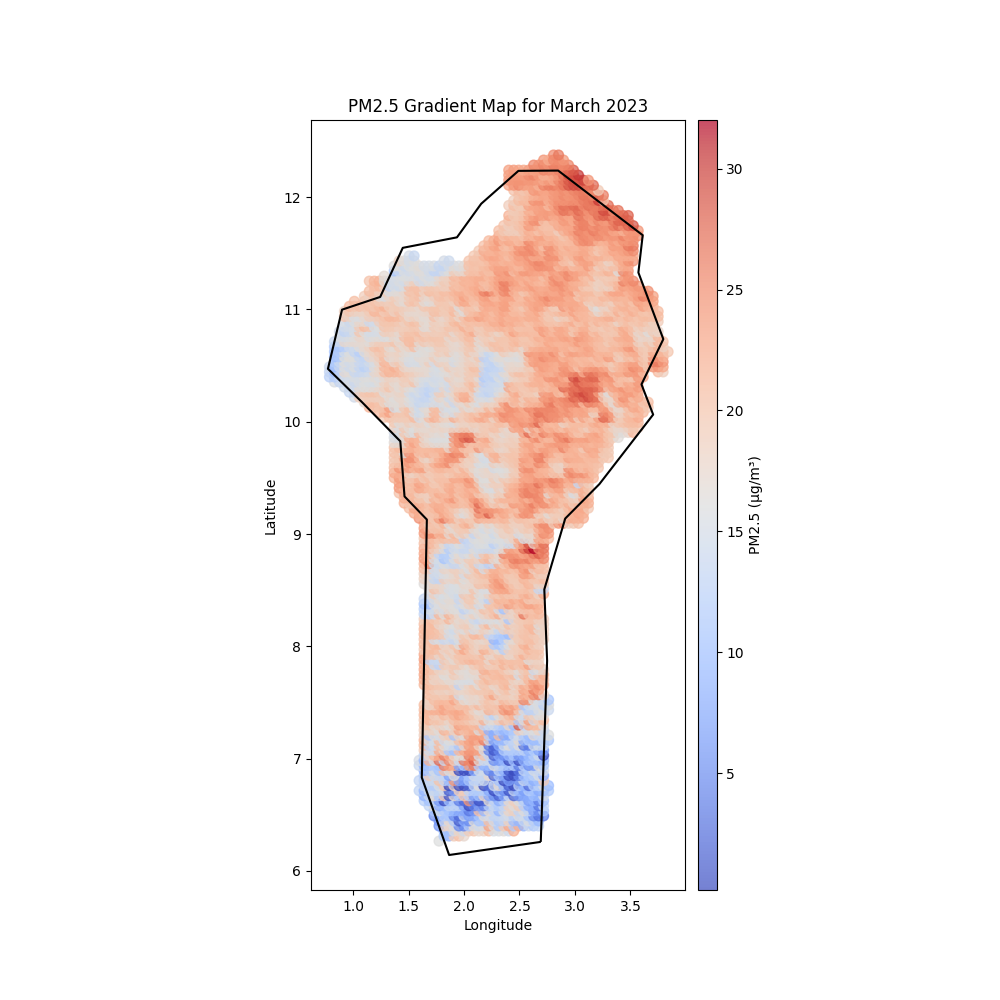 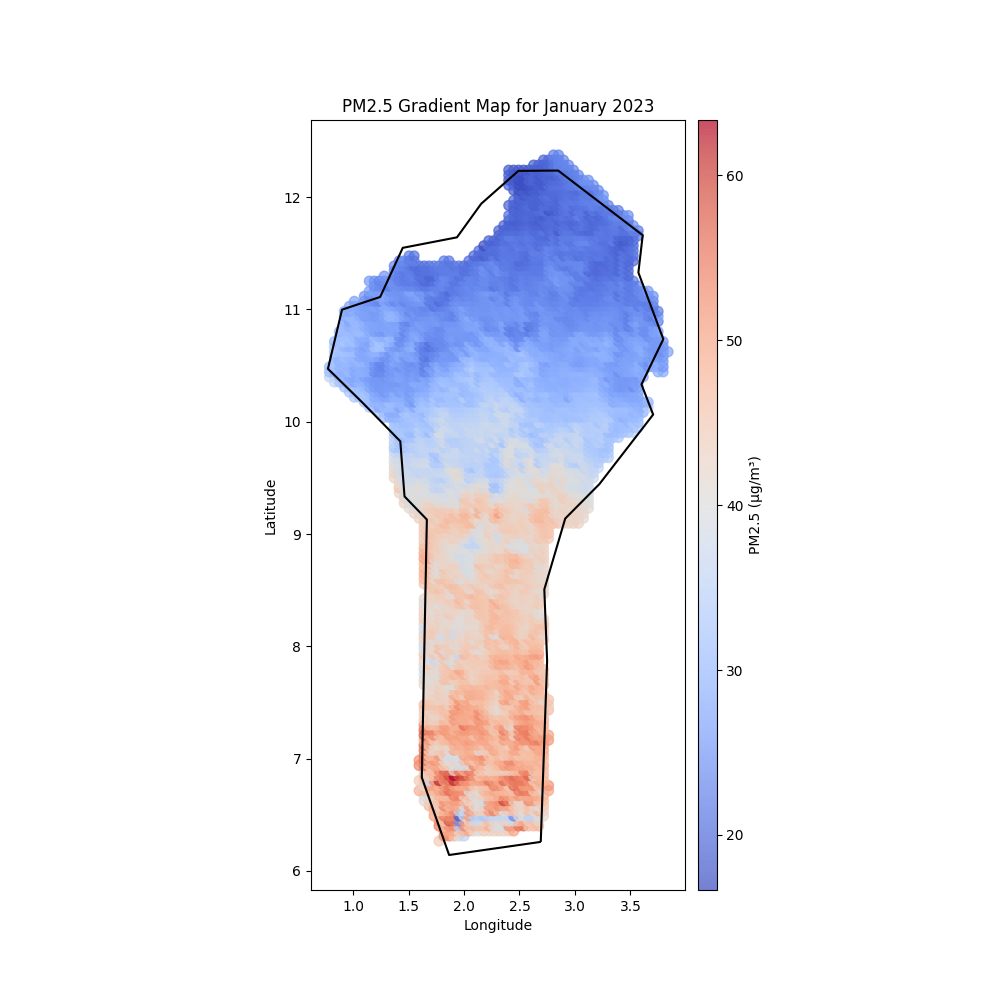 [Speaker Notes: Now mention the break in February. Discrete Harmattan season rather than continuous. Then, this starts up again and we do not see as deep of a concentration in the southern cities.]
May-August: Harmattan Stops
August
June
July
May
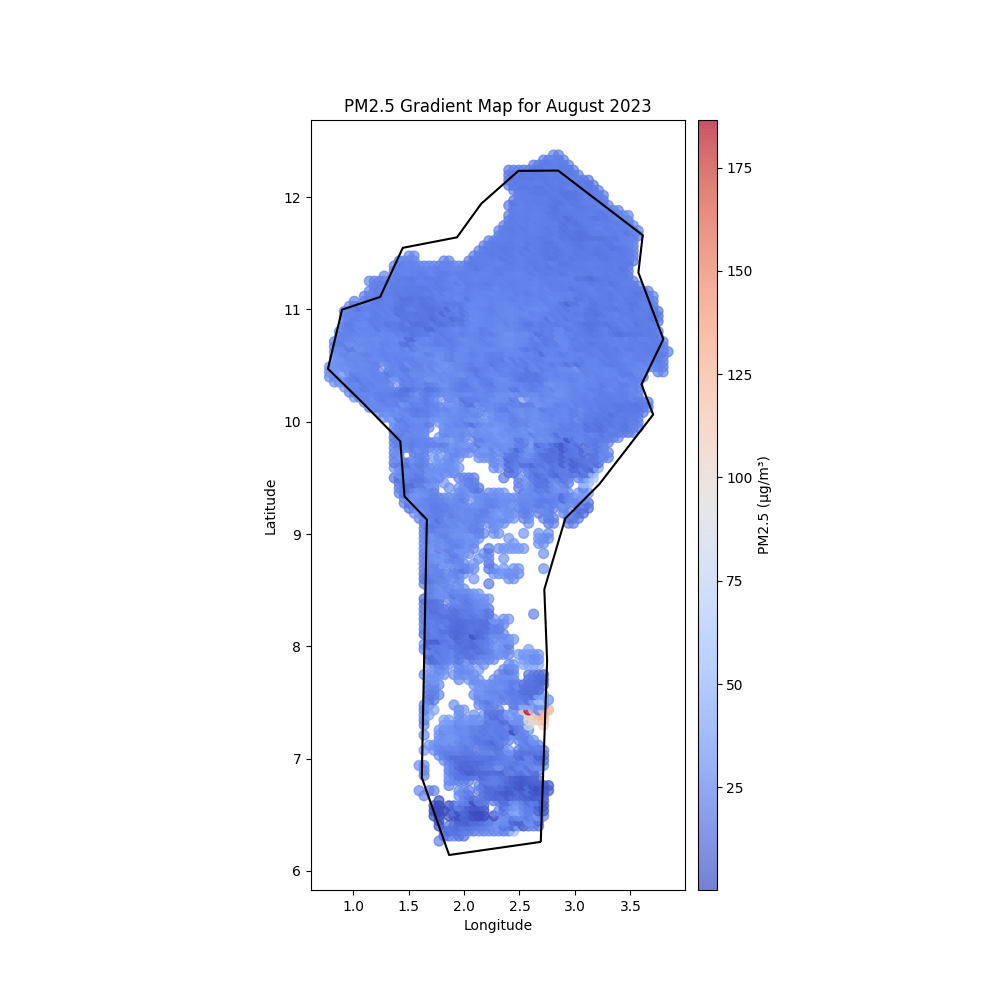 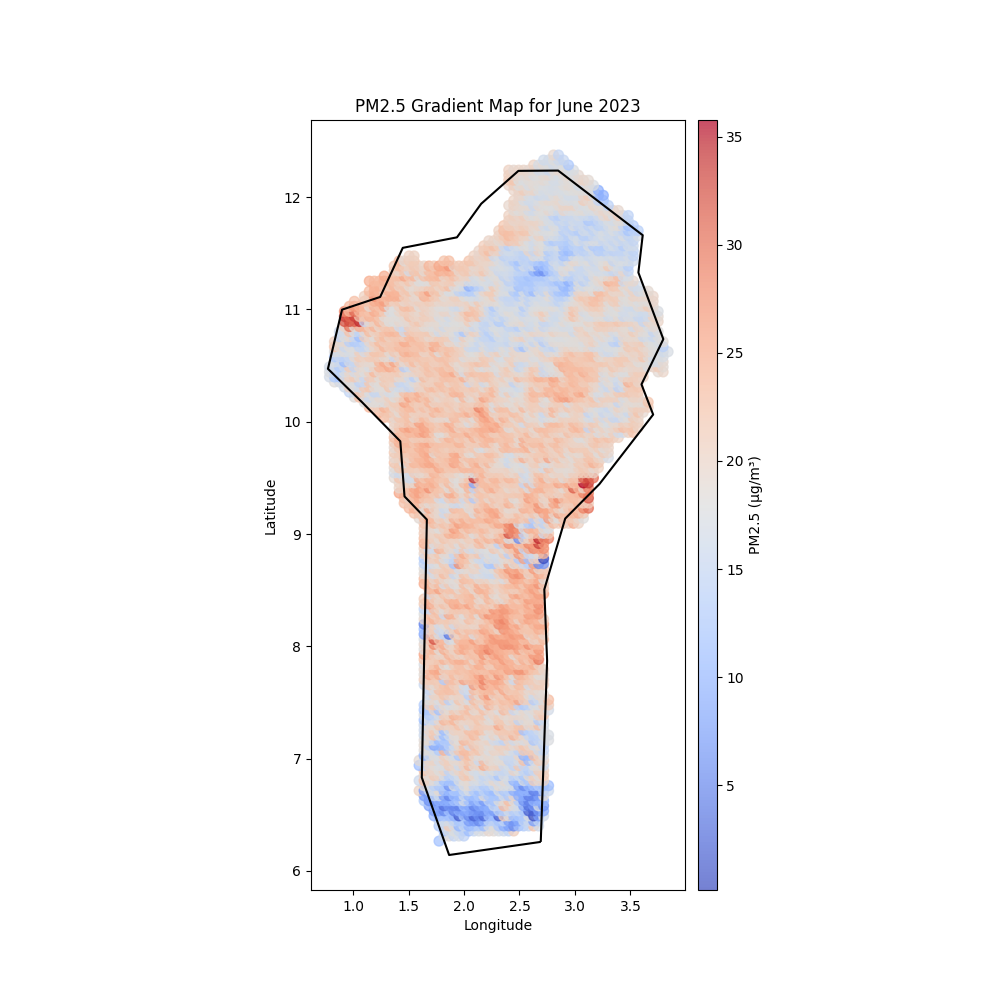 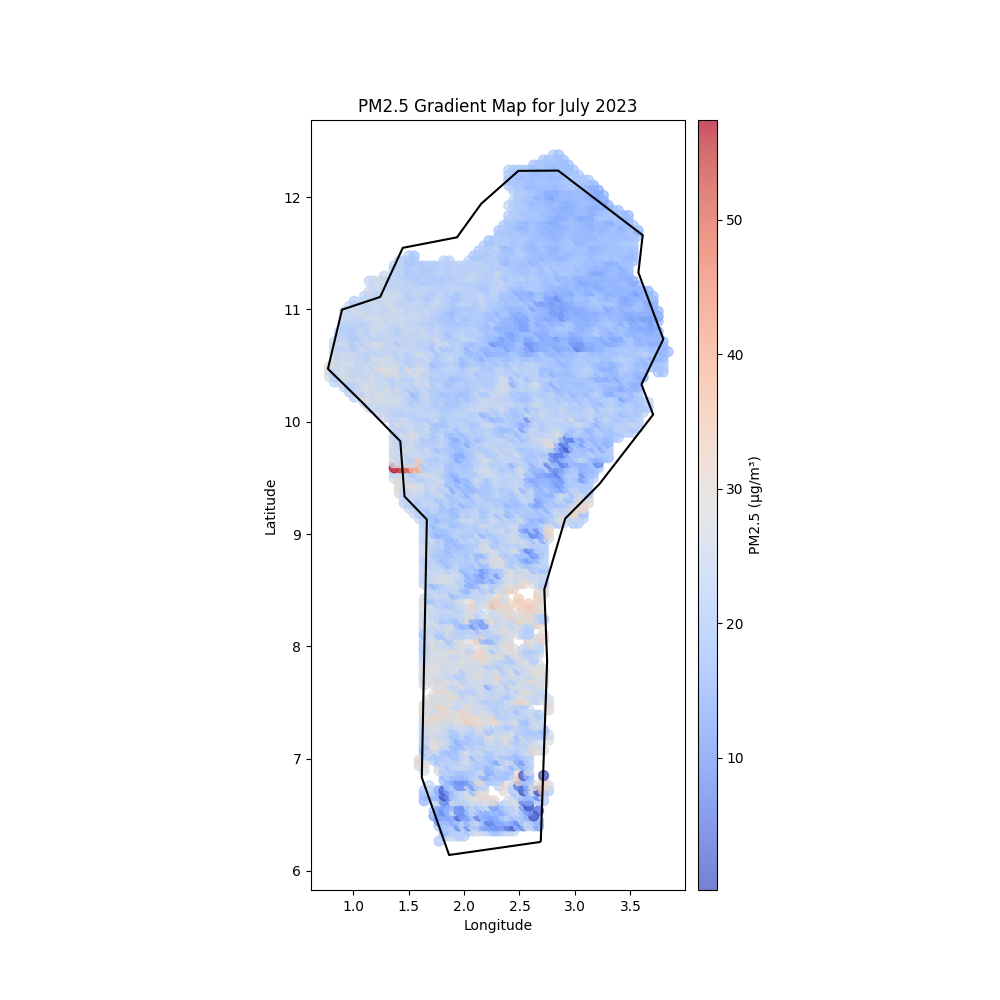 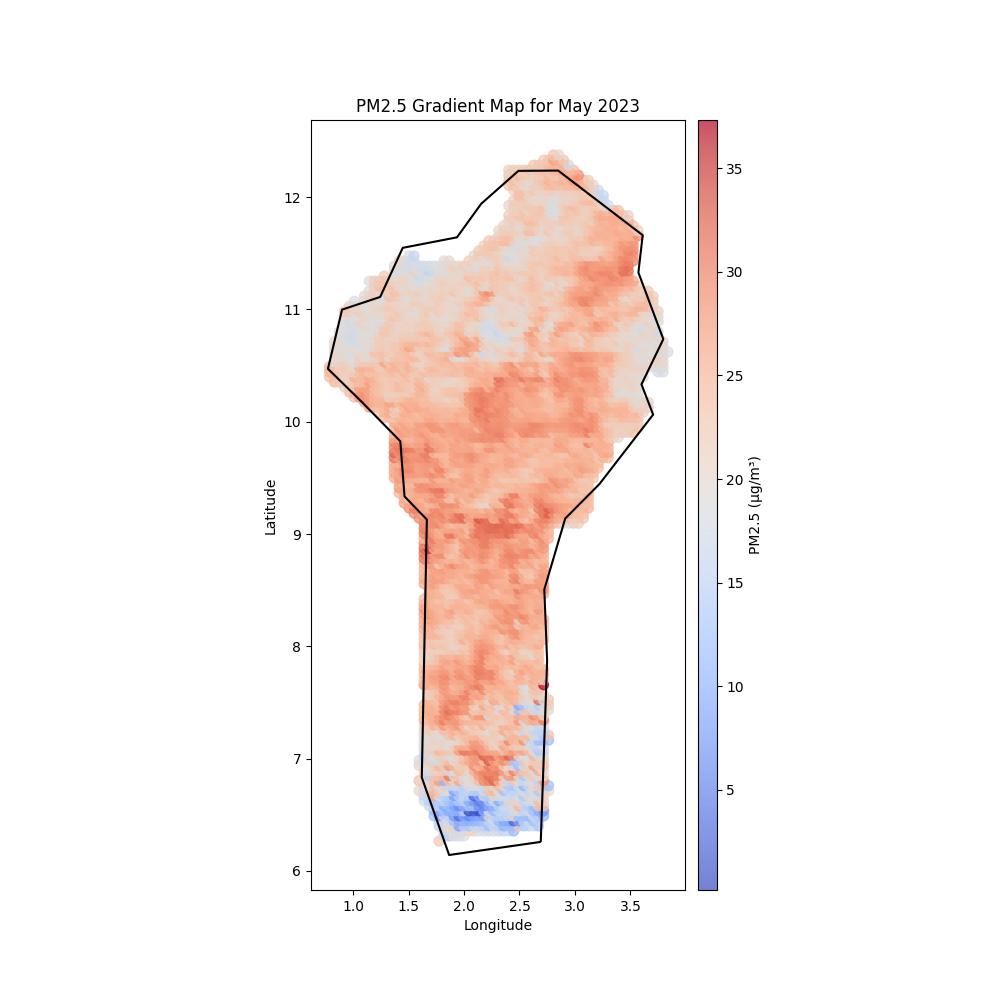 [Speaker Notes: Here, we did not expect to see a residual effect, yet we did. Important to analyze how this wind happens so we can help Benin’s government intervene to put quotas on emissions or give people time off work hours. Also, this is the what we saw was statistically significant so we wanted to look more into it.]
Cotonou Sensor Deployment
Dantokpa Market
Used map for August 2023, based off WHO PM2.5 guidelines
Three locations mentioned in Cotonou from affiliates were 
Etoile Rouge monument
Dantokpa Market
Port of Cotonou
Two of these were in unhealthy PM2.5 ranges
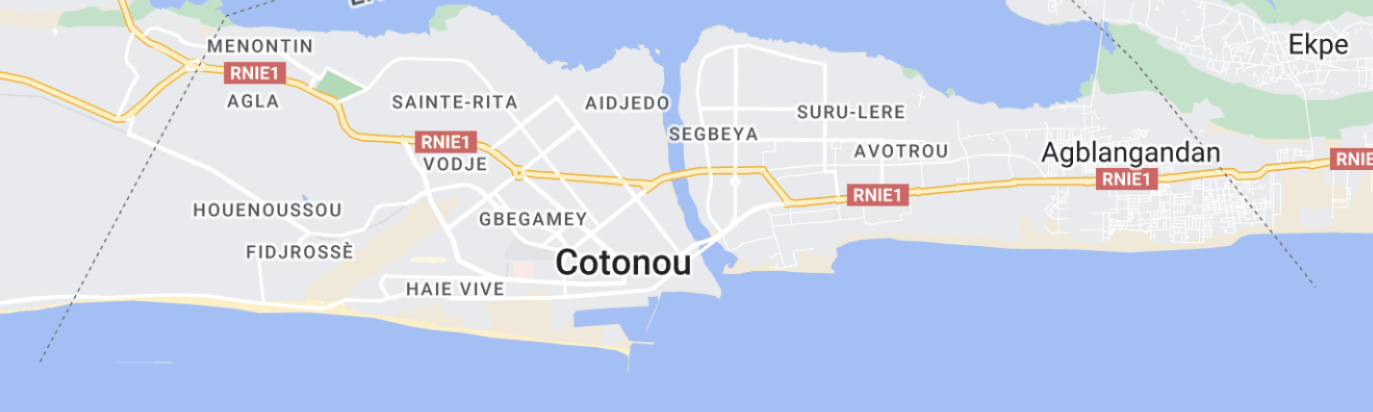 Etoile Rouge
Port of Cotonou
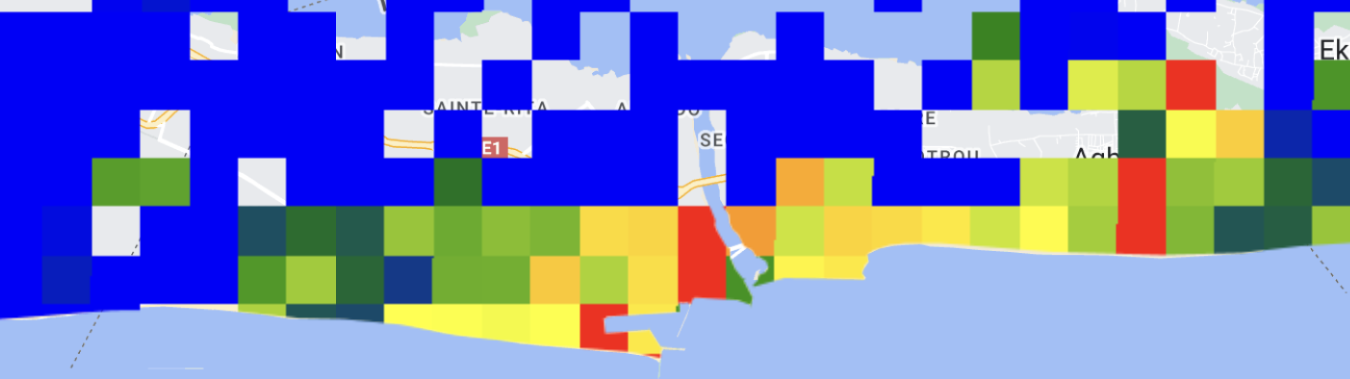 Comparison to World Health Organization Benchmarks
Cotonou
Benin
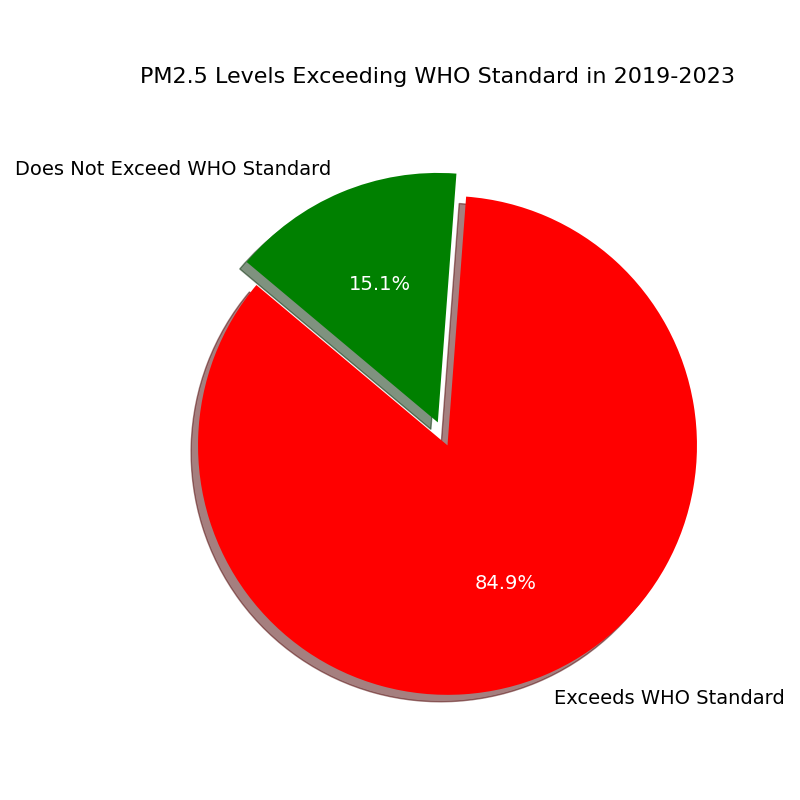 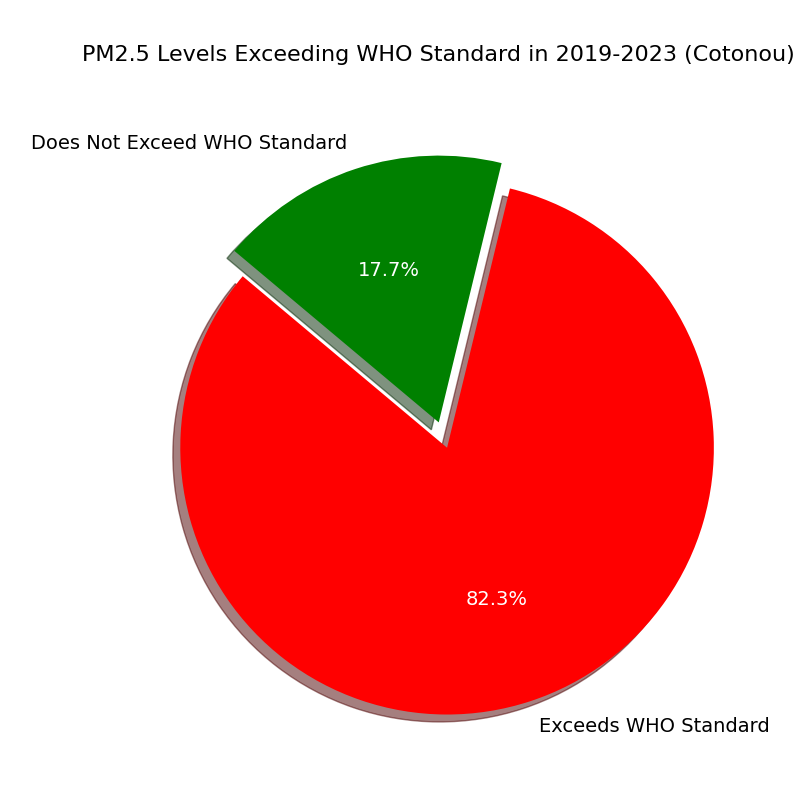 [Speaker Notes: How often to levels exceed the PM2.5 standard?]
Discussion
Lots of missing MODIS data, improve QA and data imputation through ML
Improve interspatial analysis 
Improve calibration models and conversion function 
Inherent error in model, only used 2023 
Determine how anthropomorphic PM2.5 contributes, advanced regression
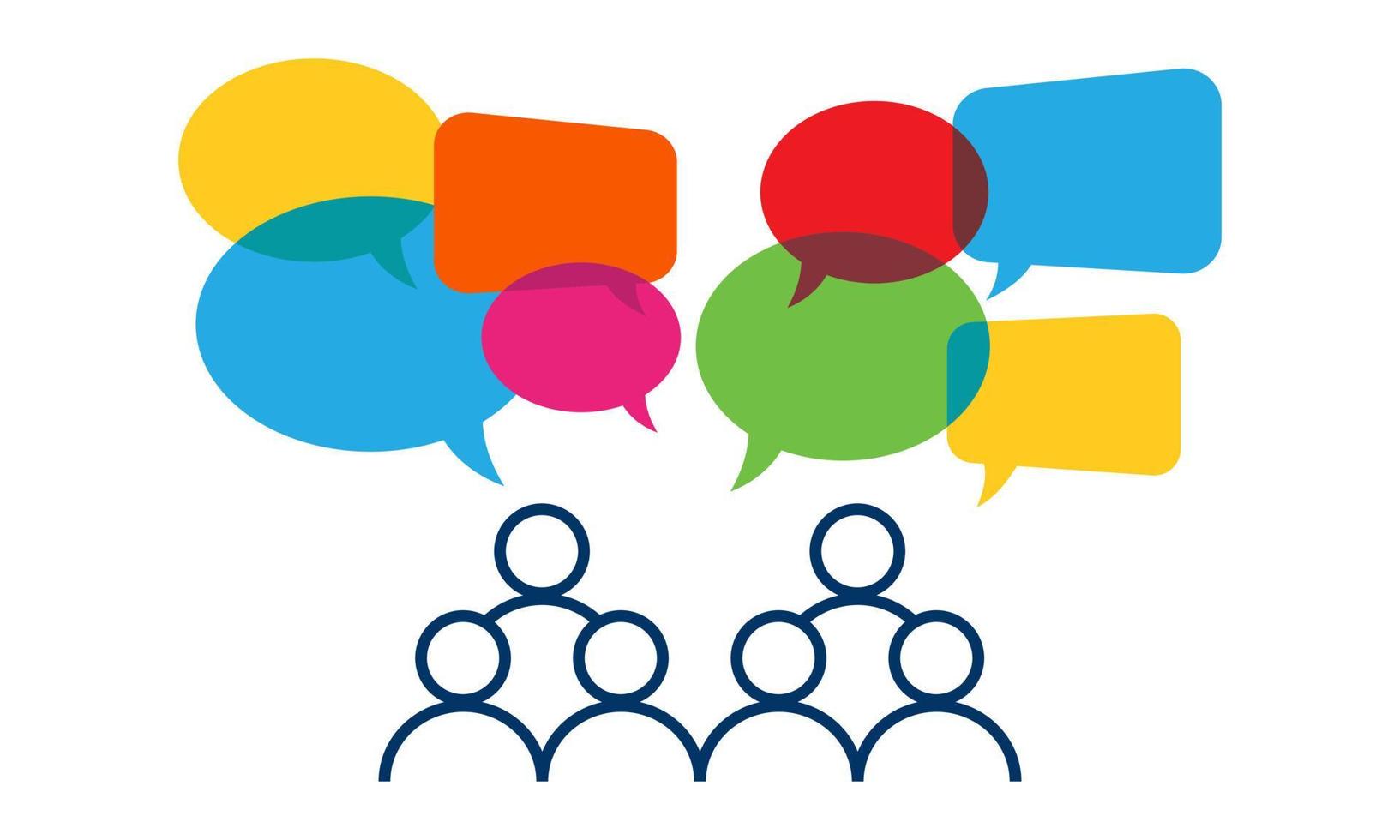 [Speaker Notes: Mention missing data and interspatial analysus]
Conclusion
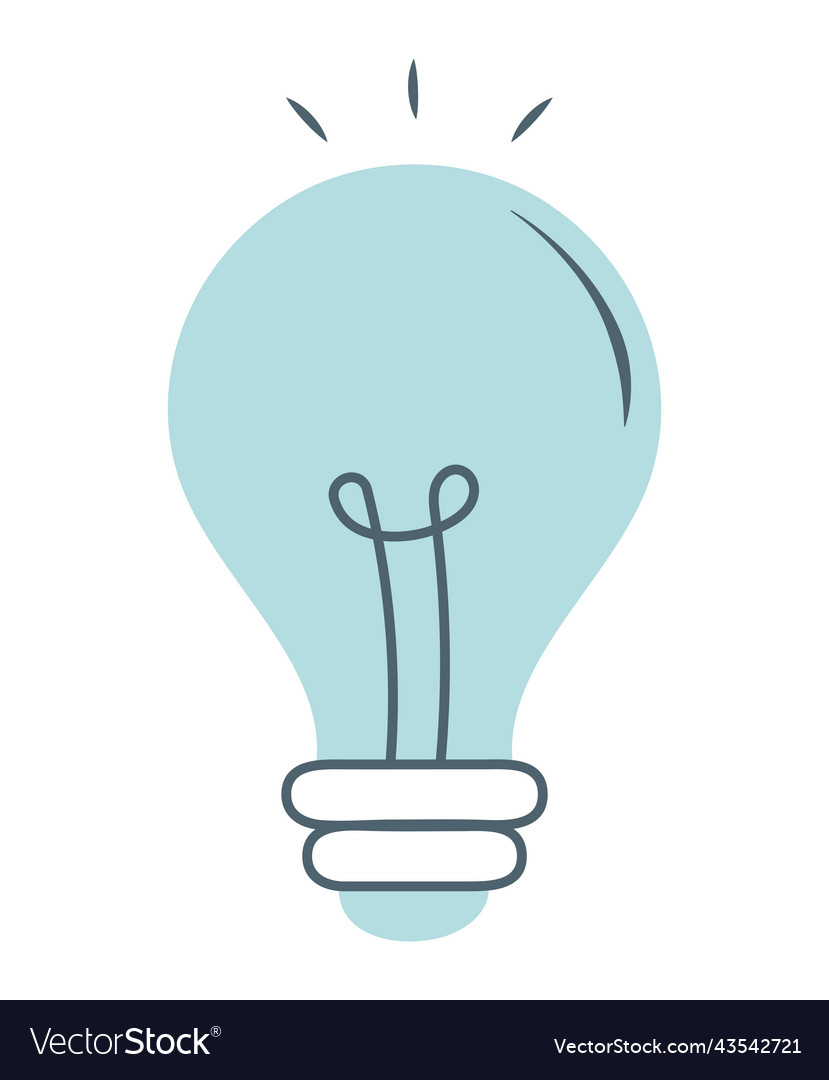 Statistically significant PM2.5 concentrations intertemporally
Two discrete winds during Harmattan, near water and south winds mitigating
Despite protection, high early concentrations make Cotonou most affected during Harmattan
Difficult to conclude interspatial
In all areas, cities, and seasons, PM2.5 exceeds the WHO standard >70% of the time
[Speaker Notes: While it seems, Cotonou does seem protected and the PM2.5 does not linger, it has more days where it is highly concentration and there may be a synergistic effect – however, this does not happen during the non-Harmattan season

When its high during the first wind, its very high.]
Acknowledgements
Mentor:
Professor Misbath Daouda
STEER Professors and Staff:
Professor Carisa Harris, 
Jesús Alfaro
Maryanne Arceo 
Gina Grayson
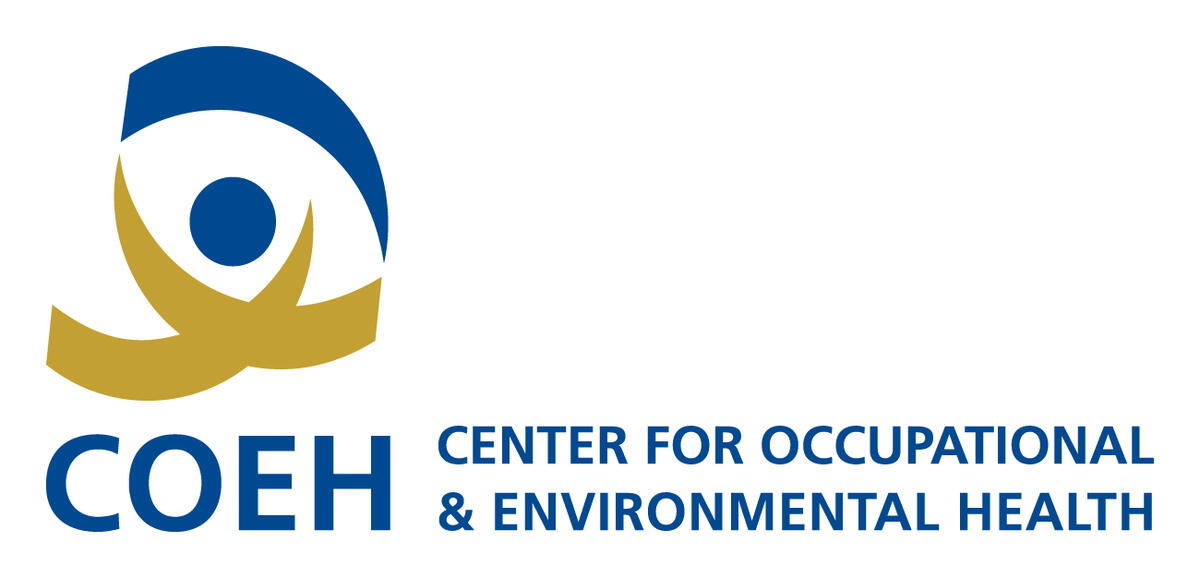 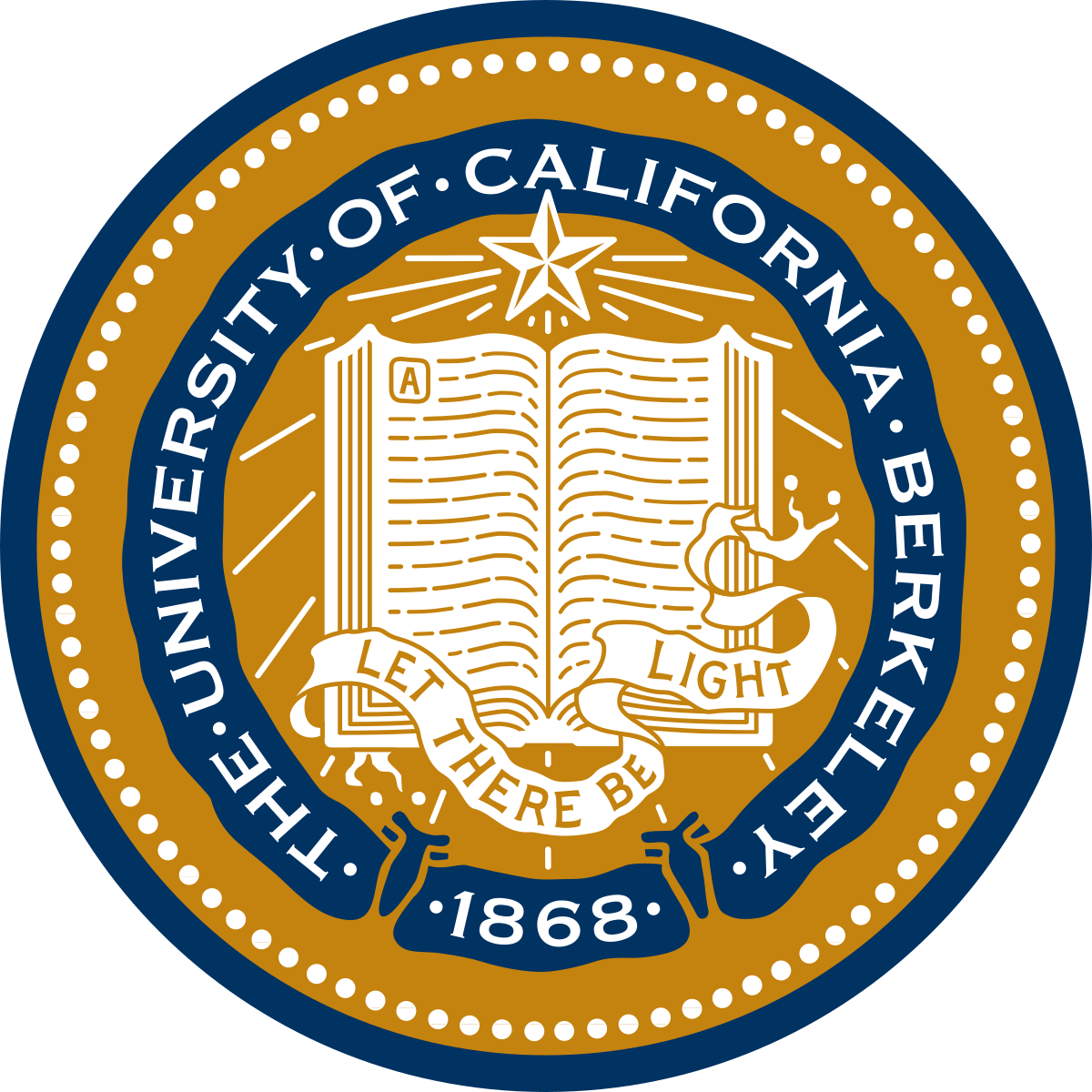 References
[1] Holloway, Tracey; Miller, Daegan; Anenberg, Susan; Diao, Minghui; Duncan, Bryan; Fiore, Arlene M.; Henze, Daven K.; Hess, Jeremy; Kinney, Patrick L.; Liu, Yang; Neu, Jessica L.; O’Neill, Susan M.; Odman, M. Talat; Pierce, R. Bradley; Russell, Armistead G.; Tong, Daniel; West, J. Jason; Zondlo, Mark A. (2021). Satellite Monitoring for Air Quality and Health. Annual Review of Biomedical Data Science, Vol. 4, 417-439. doi:10.1146/annurev-biodatasci-032521-100849.
 [2] Chen, Wenqian; Ran, Haofan; Cao, Xiaoyi; Wang, Jingzhe; Teng, Dexiong; Chen, Jing; Zheng, Xuan (2020). Estimating PM2.5 with High-Resolution 1-km AOD Data and an Improved Machine Learning Model Over Shenzhen, China. Science of The Total Environment, Vol. 741, 141093. doi:10.1016/j.scitotenv.2020.141093. 
[3] Apte, Joshua S.; Brauer, Michael; Cohen, Aaron J.; Ezzati, Majid; Pope, C. Arden, III (2018). Ambient PM2.5 Reduces Global and Regional Life Expectancy. Environmental Science & Technology Letters, Vol. 5, 546-551. doi:10.1021/acs.estlett.8b00360.
[4] Anderson, Jonathan O.; Thundiyil, Josef G.; Stolbach, Andrew (2012). Clearing the Air: A Review of the Effects of Particulate Matter Air Pollution on Human Health. Journal of Medical Toxicology, 8, 166–175. doi:10.1007/s13181-011-0203-1. 
[5] deSouza, Priyanka; Kahn, Ralph A.; Limbacher, James A.; Marais, Eloise A.; Duarte, Fábio; Ratti, Carlo (2020). Combining Low-Cost, Surface-Based Aerosol Monitors with Size-Resolved Satellite Data for Air Quality Applications. Atmospheric Chemistry and Physics, 20, 5320-5337. doi:10.5194/acp-20-5320-2020. 
[6] Lee, H. J.; Liu, Y.; Coull, B. A.; Schwartz, J.; Koutrakis, P. (2011). A Novel Calibration Approach of MODIS AOD Data to Predict PM2.5 Concentrations. Atmospheric Chemistry and Physics, 11, 7991-8002. doi:10.5194/acp-11-7991-2011. 
[7] Kim, Ki-Hyun; Kabir, Ehsanul; Kabir, Shamin (2015). A Review on the Human Health Impact of Airborne Particulate Matter. Environment International, 74, 136-143. doi:10.1016/j.envint.2014.10.001.
References
[8] Fanou, Lucie A.; Mobio, Théophile A.; Creppy, Edmond E.; Fayomi, Benjamin; Fustoni, Silvia; Møller, Peter; Kyrtopoulos, Soterios; Georgiades, Panos; Loft, Steffen; Øvrebø, Steinar; Autrup, Herman (2006). Survey of Air Pollution in Cotonou, Benin—Air Monitoring and Biomarkers. Science of the Total Environment, 358, 85-96. doi:10.1016/j.scitotenv.2005.03.032. 
[9] Dossou-Gbete, Sèdami Codjo Joël; Kpadonou, Dominique; Gbaguidi, An Magloire; Elegbede, Vitalique; Saizonou, Kpèssou Virtus Mickael; Youssao, Abdou Karim Alassane; Dovonon, Firmin Léonce; Vodounnon, Armand (2024). Distribution of Atmospheric Pollution in Southern Benin. Open Journal of Air Pollution, 13, 23-55. doi:10.4236/ojap.2024.131003. 
[10] Lala, M.A.; Onwunzo, C.S.; Adesina, O.A.; Sonibare, J.A. (2023). Particulate Matters Pollution in Selected Areas of Nigeria: Spatial Analysis and Risk Assessment. Case Studies in Chemical and Environmental Engineering, 7, 100288. doi:10.1016/j.cscee.2022.100288. 
[11] Daramola, Samson Gbenga; Makinde, Esther O. (2024). Modeling Air Pollution Around Major Dumpsites in Lagos State Using Geospatial Methods with Solutions. Environmental Challenges, doi:10.1016/j.envc.2024.100969.
[12] Léon, Jean-François; Akpo, Aristide Barthélémy; Bedou, Mouhamadou; Djossou, Julien; Bodjrenou, Marleine; Yoboué, Véronique; Liousse, Cathy (2021). PM2.5 Surface Concentrations in Southern West African Urban Areas Based on Sun Photometer and Satellite Observations. Atmospheric Chemistry and Physics, 21, 2801-2819. doi:10.5194/acp-21-2801-2021. 
[13] Mahmud, Khaled; Mitra, Bijoy; Uddin, Mohammed Sakib; Hridoy, Al-Ekram Elahee; Aina, Yusuf A.; Abubakar, Ismaila Rimi; Rahman, Syed Masiur; Tan, Mou Leong; Rahman, Muhammad Muhitur (2023). Temporal Assessment of Air Quality in Major Cities in Nigeria Using Satellite Data. Atmospheric Environment: X, 20, 100227. doi:10.1016/j.aeix.2023.100227. 
[14] McElroy, Sara; Dimitrova, Anna; Evan, Amato; Benmarhnia, Tarik (2022). Saharan Dust and Childhood Respiratory Symptoms in Benin. International Journal of Environmental Research and Public Health, 19(8), 4743. doi:10.3390/ijerph19084743.